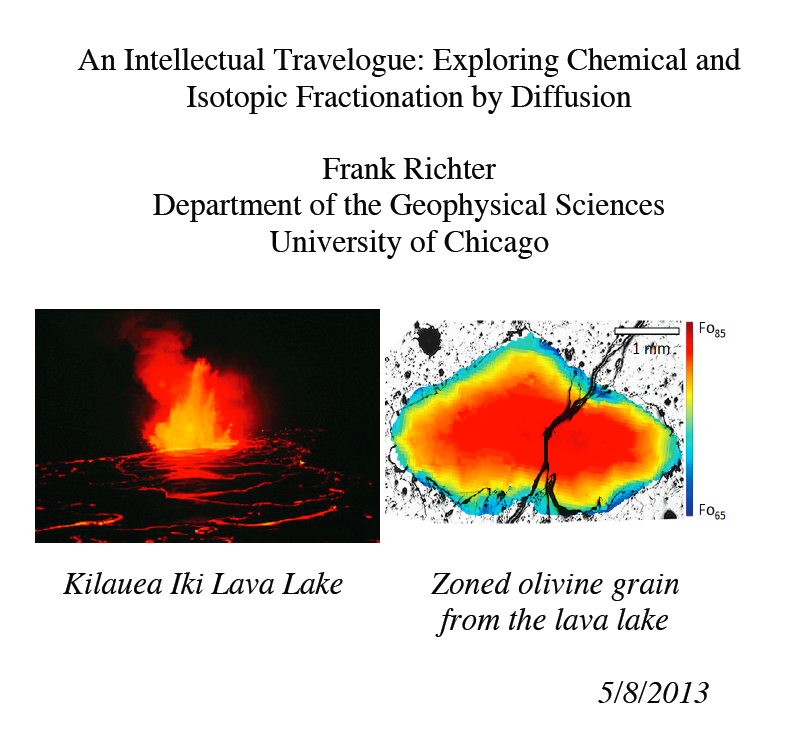 Hashimoto Vacuum Furnace
at the University of Chicago

Experimental conditions:

T=1600˚-1900˚C

P<10-6 Torr
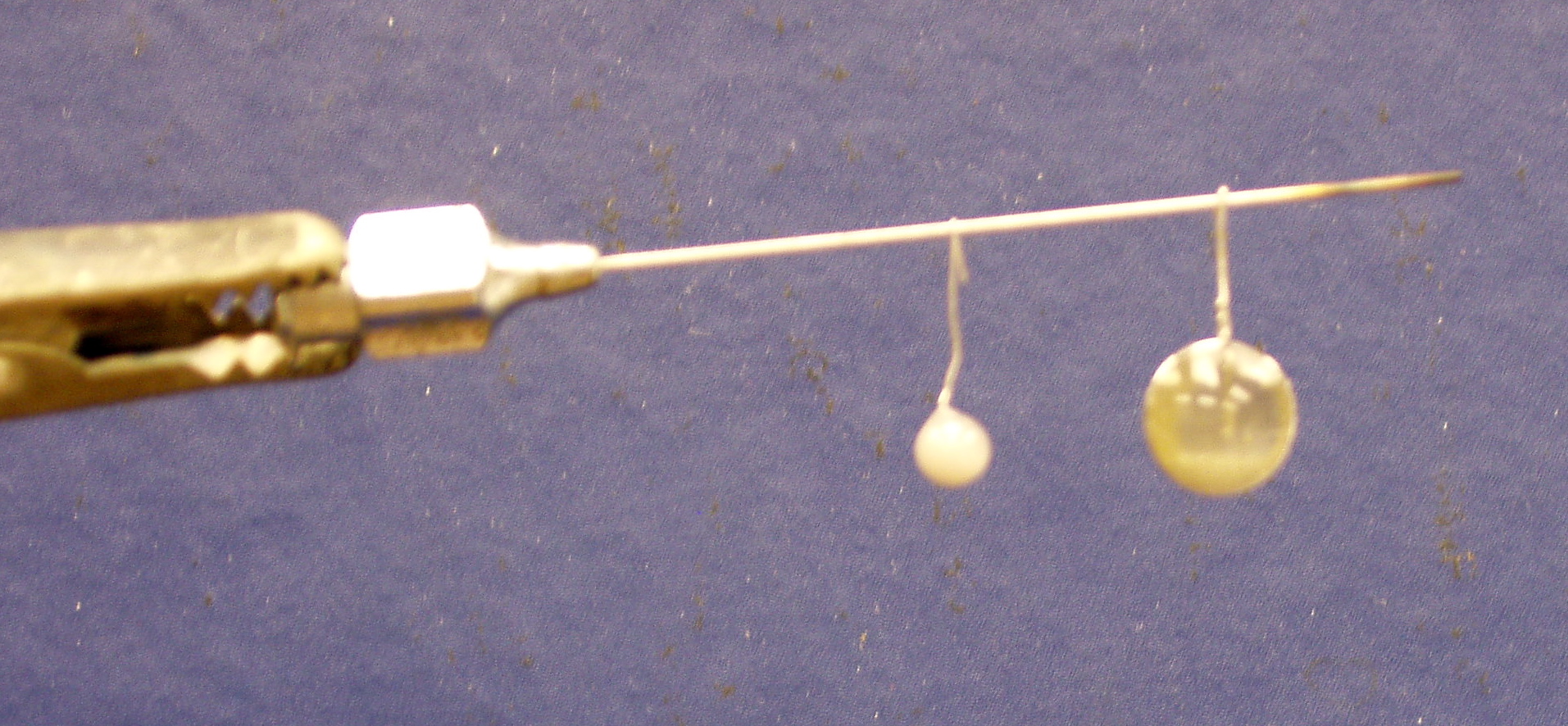 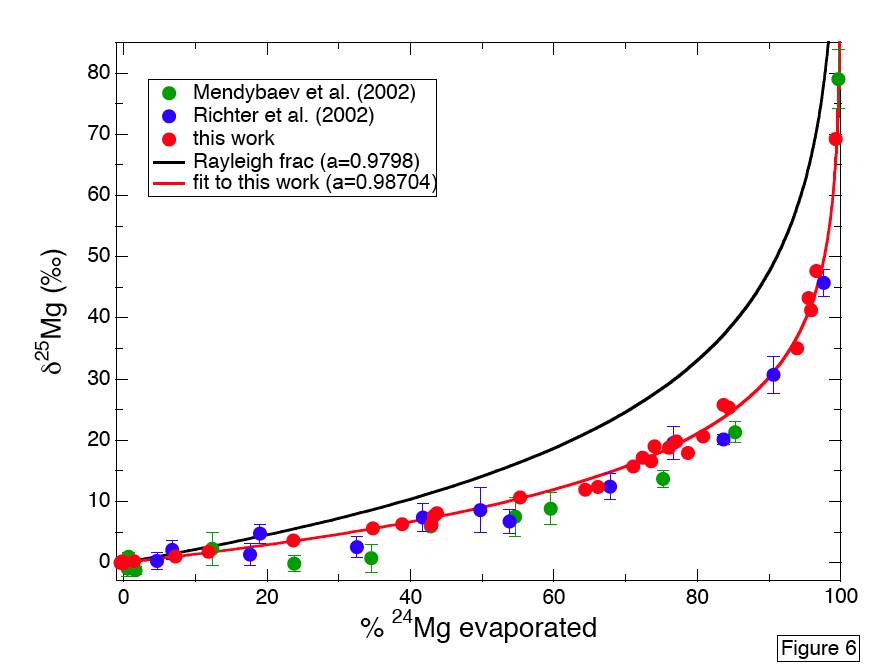 False color images of  two Ca-Al-rich inclusions (CAIs) from the Allende meteorite
	Note their igneous texture
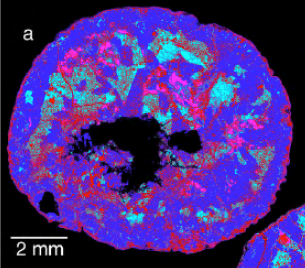 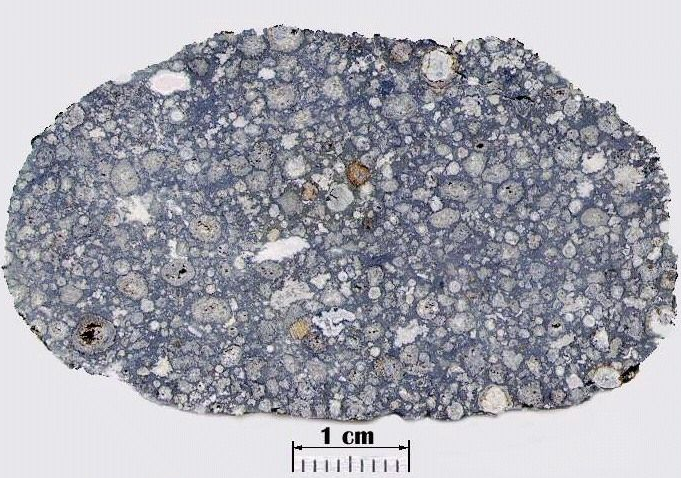 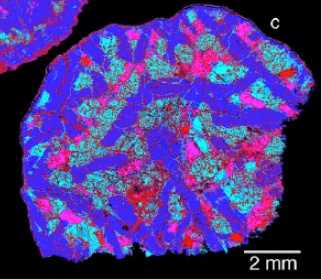 CAIs are the oldest known objects to have formed in      protostellar disk that became our solar system
Chemical Diffusion in Geological Materials
FLUX
FLUX
Concentration
Distance
One can assume that like heat, chemical fluxes are proportional
 to concentration gradients
 The constant of proportionality is then called an
Effective Binary Diffusion Coefficient: DEBDC.
Chemical Diffusion in molten silicates
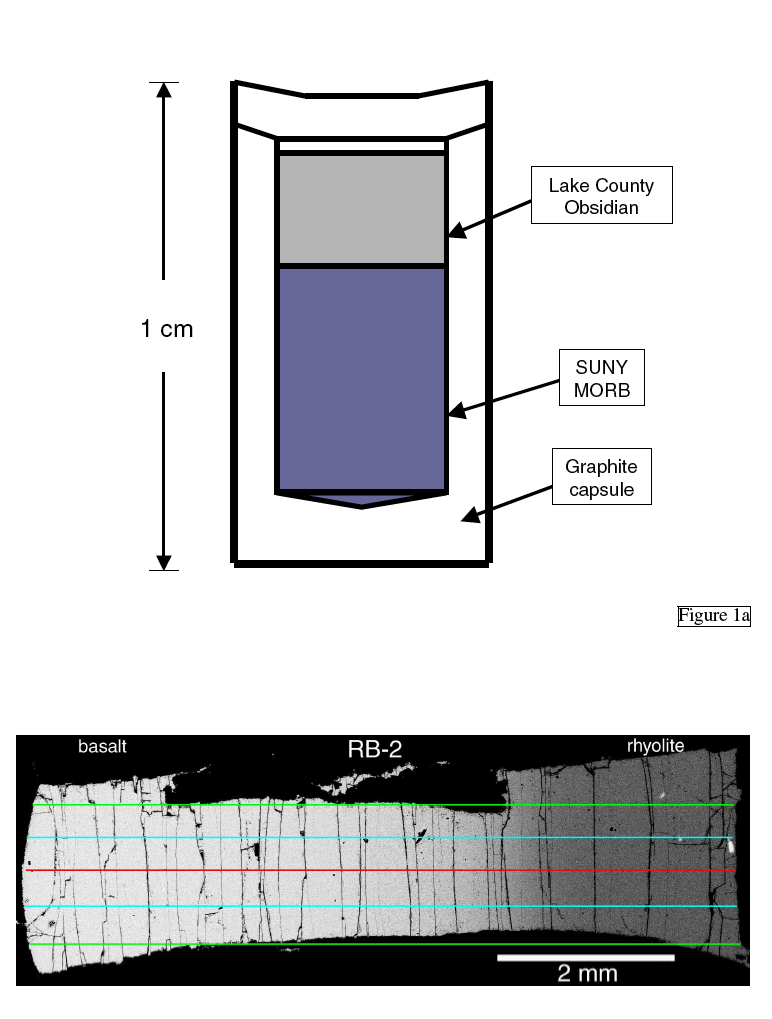 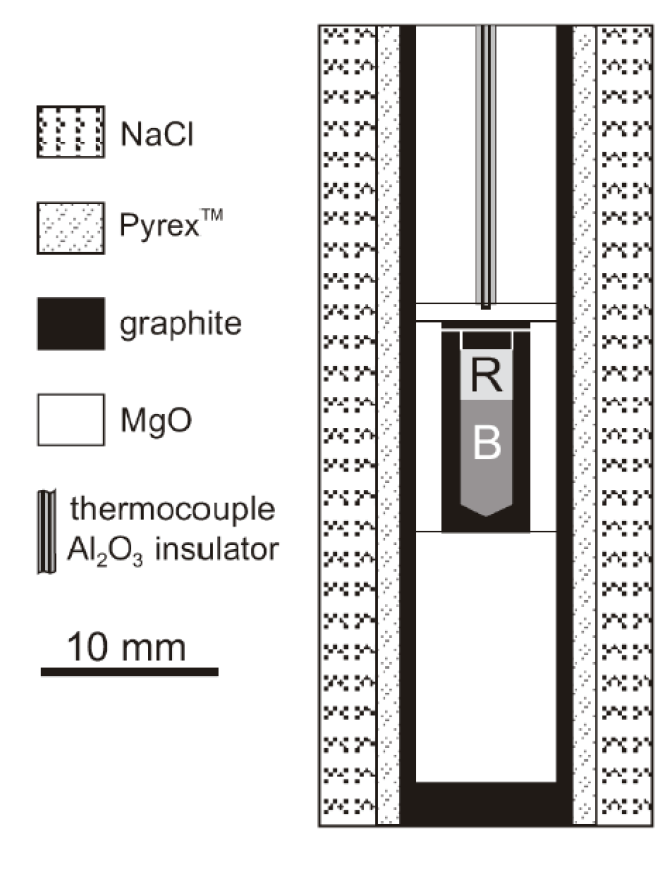 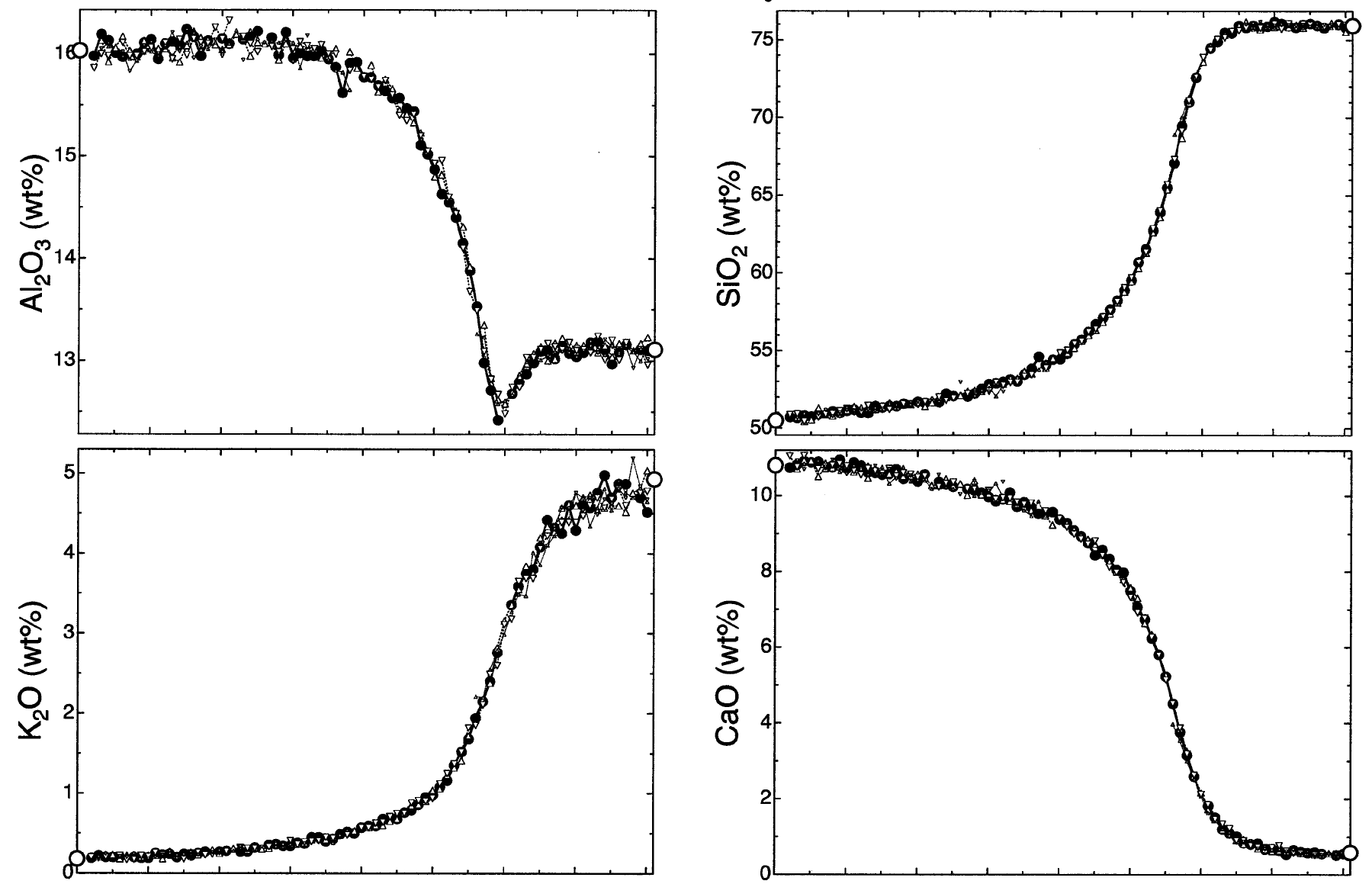 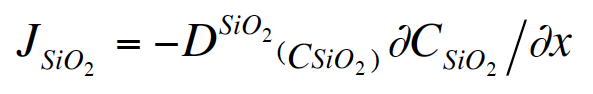 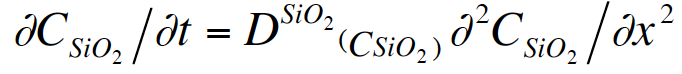 15 hours at 1400˚C, 1.0 GPa
RB-2
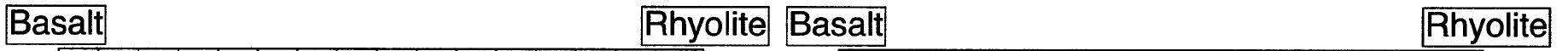 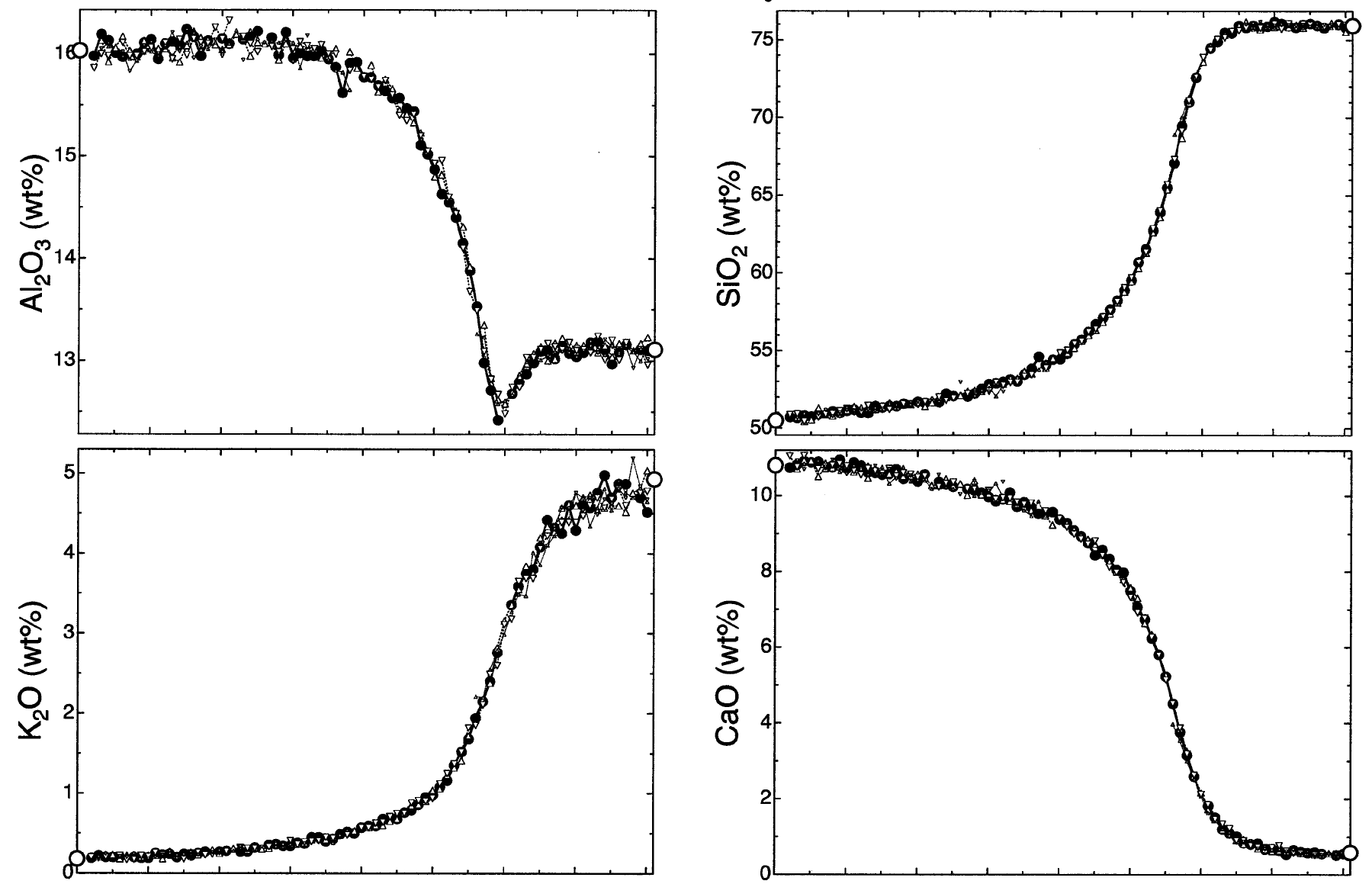 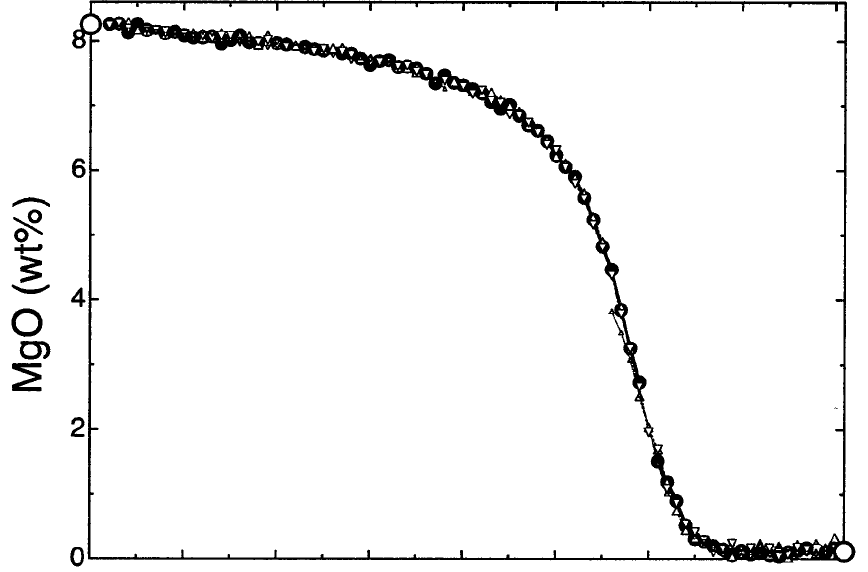 15 hours at 1400˚C, 1.0 GPa
RB-2
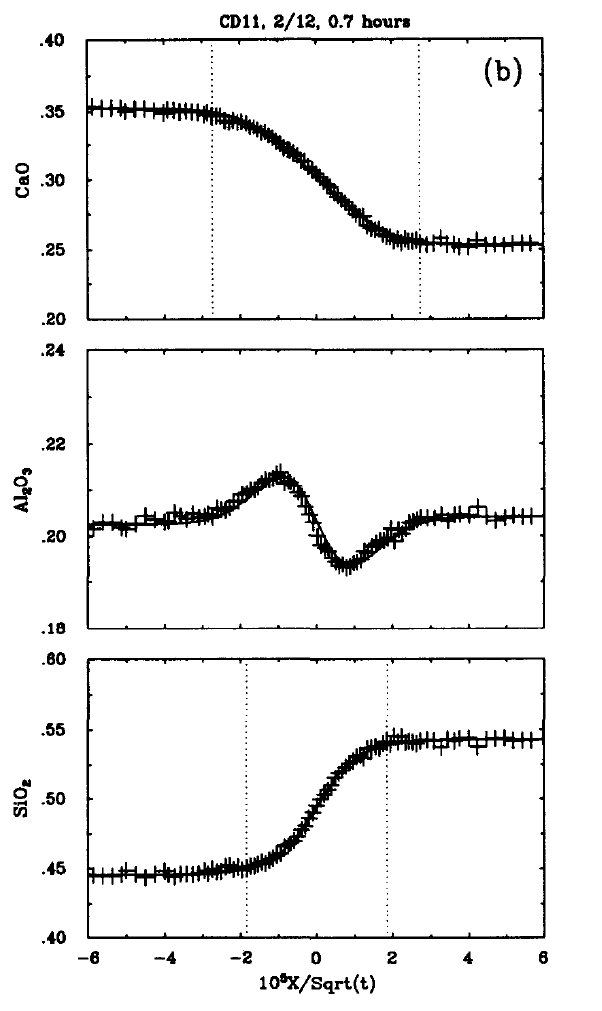 CaO




Al2O3










SiO2
Molten CAS System
   CaO-Al2O3-SiO2
Distance
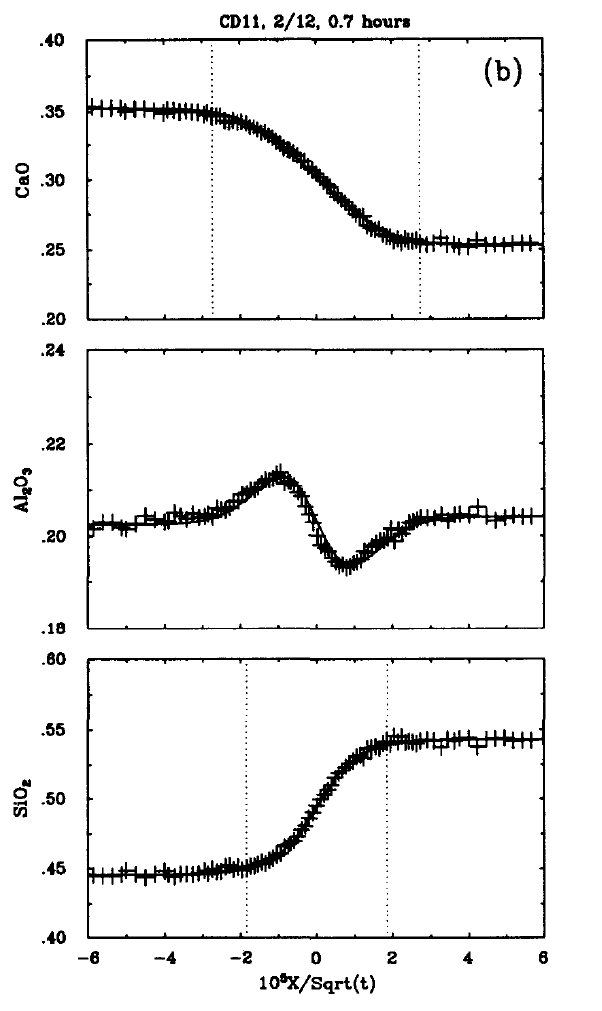 CaO




Al2O3










SiO2
Molten CAS System
   CaO-Al2O3-SiO2
Distance
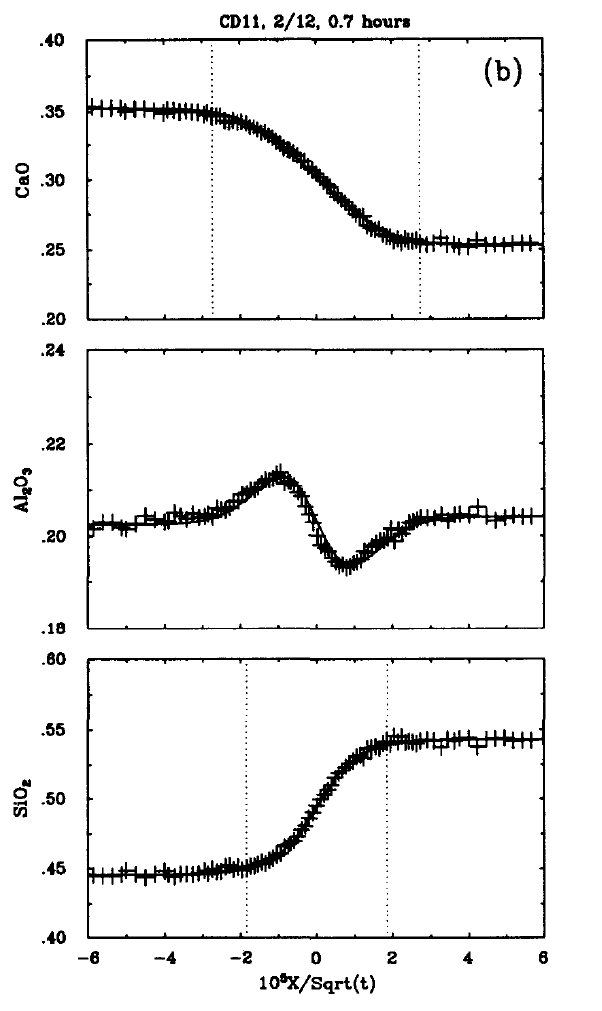 N=3 component system
   CaO-Al2O3-SiO2
CaO




Al2O3










SiO2
Distance
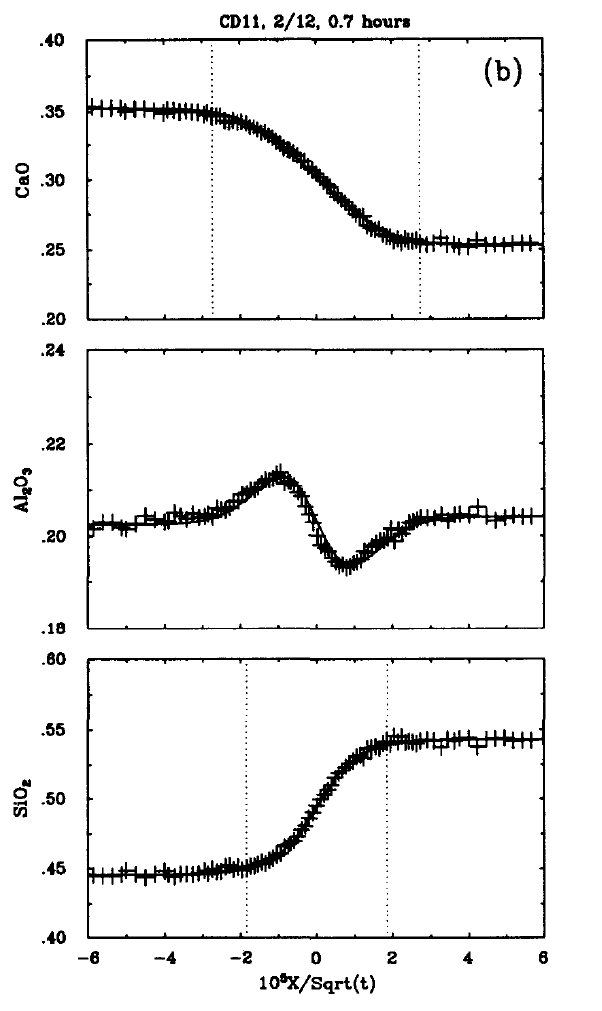 N=3 component system
   CaO-Al2O3-SiO2
CaO




Al2O3










SiO2
Distance
“Incompressibility”








Thermodynamics
CaO

SiO2

Al2O3
Al2O3 concentration
High SiO2                               Low SiO2
mAl2O3
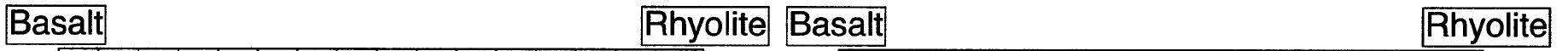 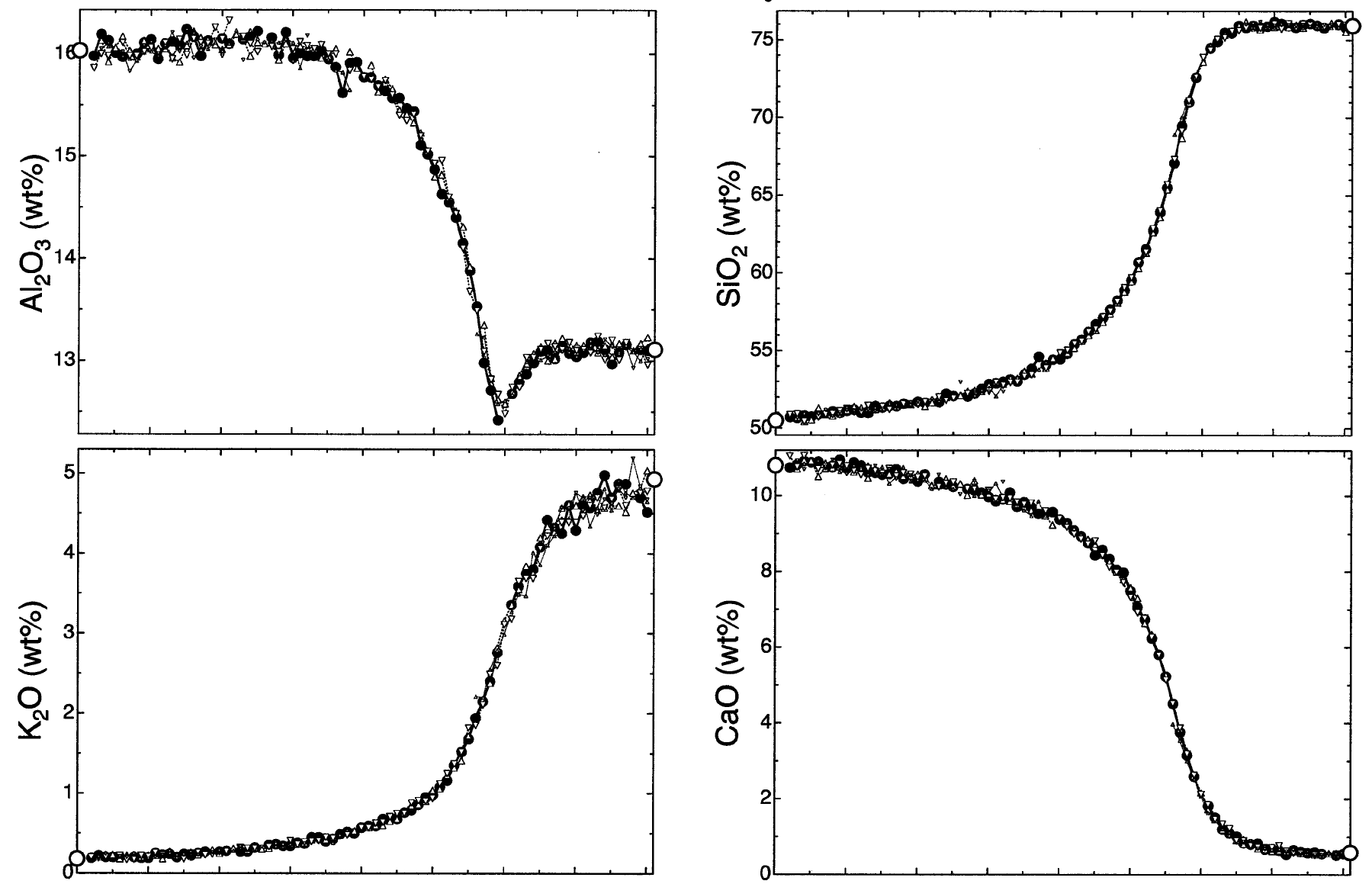 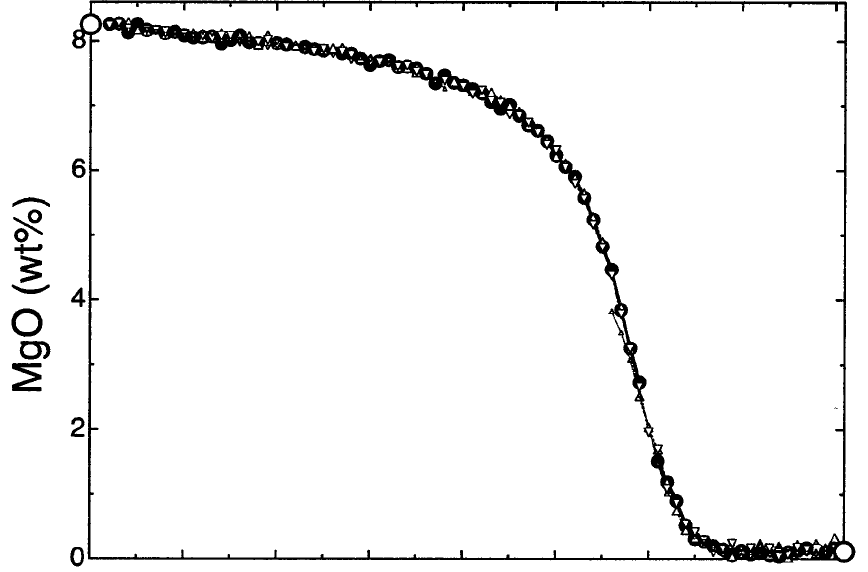 15 hours at 1400˚C, 1.0 GPa
RB-2
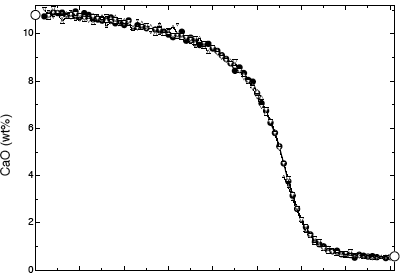 RB-2
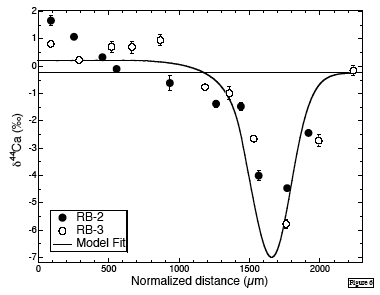 Evidence that 40Ca
diffuses measurably
faster than 44Ca
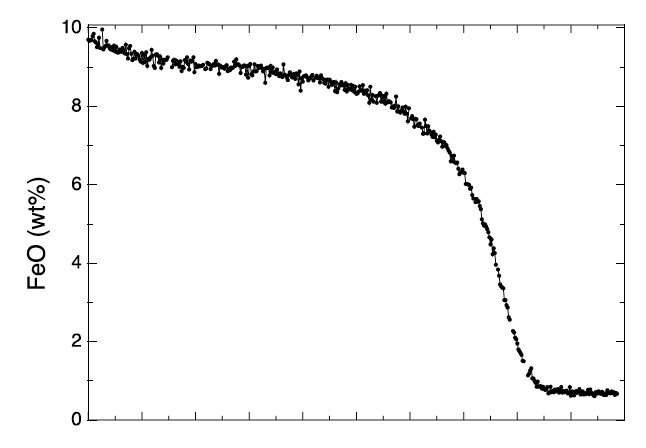 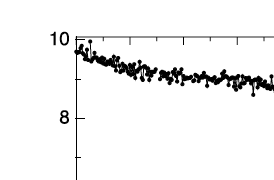 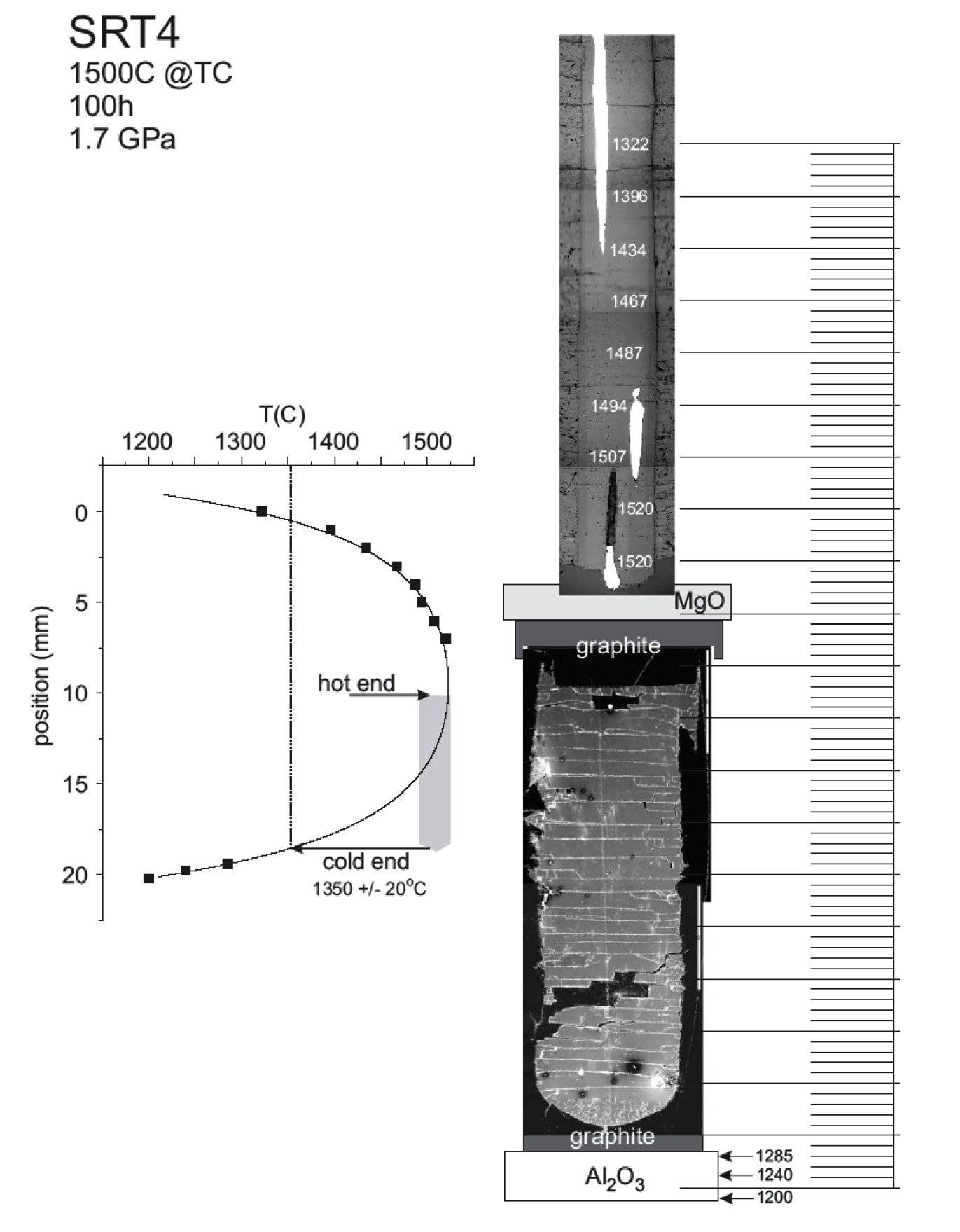 Soret Experiment SRT 4
material: SUNY MORB
DT=170˚C   P=1.7GPa
Temperatures determined using
Watson’s spinel thickness method
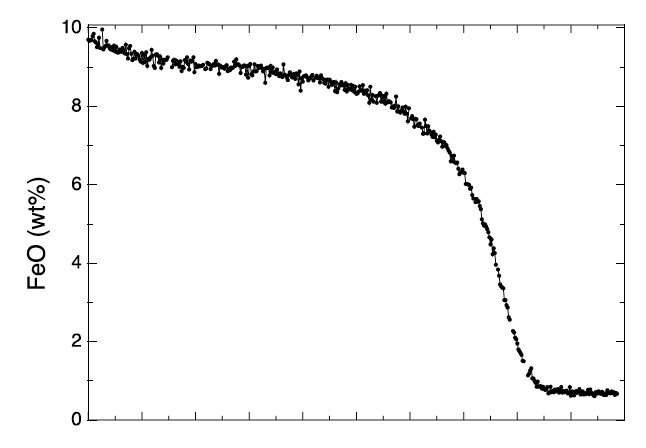 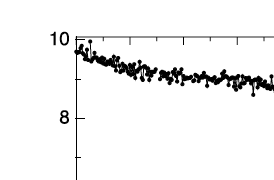 For most geological applications
Bowen in 1921 argued that thermal fractionation is not relevant
for igneous petrology because                      and thus temperature 
differences will dissipate much to fast for chemistry to respond.


      Possible exception:  Double-diffusive boundary layers.
Basalt			               Rhyolite
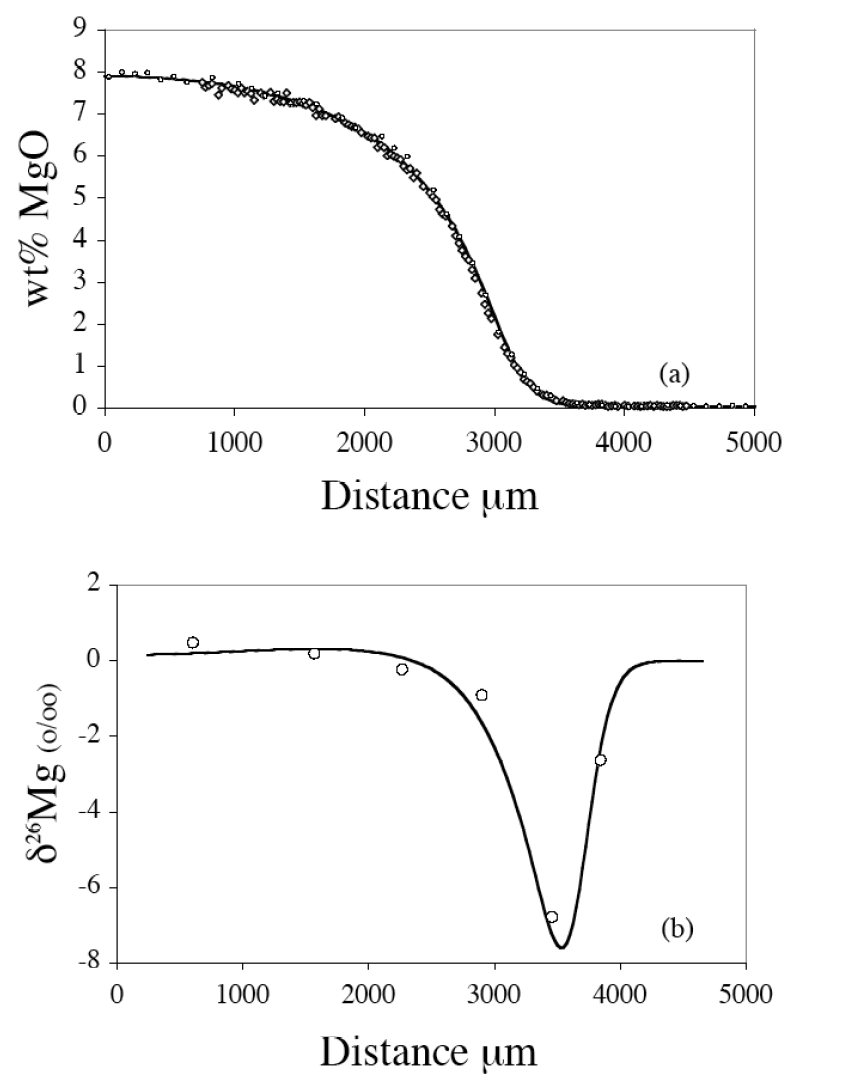 2
 0
-2
-4
-6
-8
Typical precision
       ~ 0.2‰
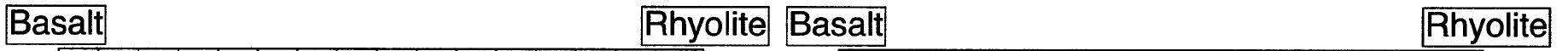 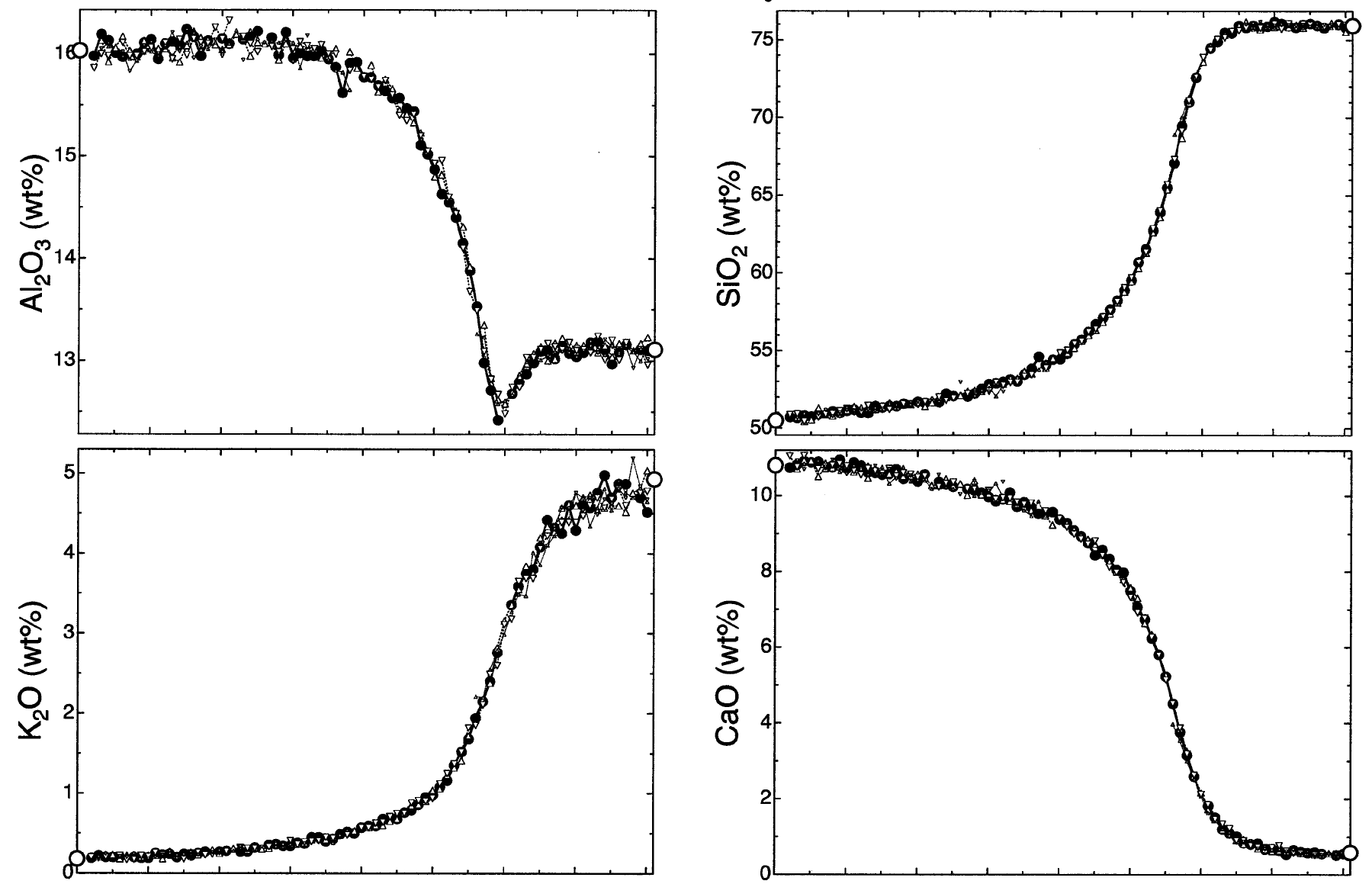 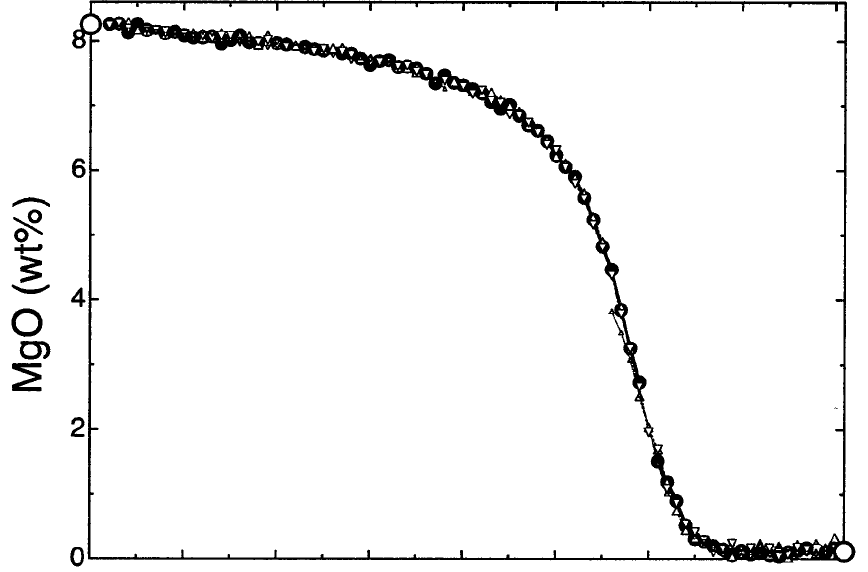 15 hours at 1400˚C, 1.0 GPa
RB-2
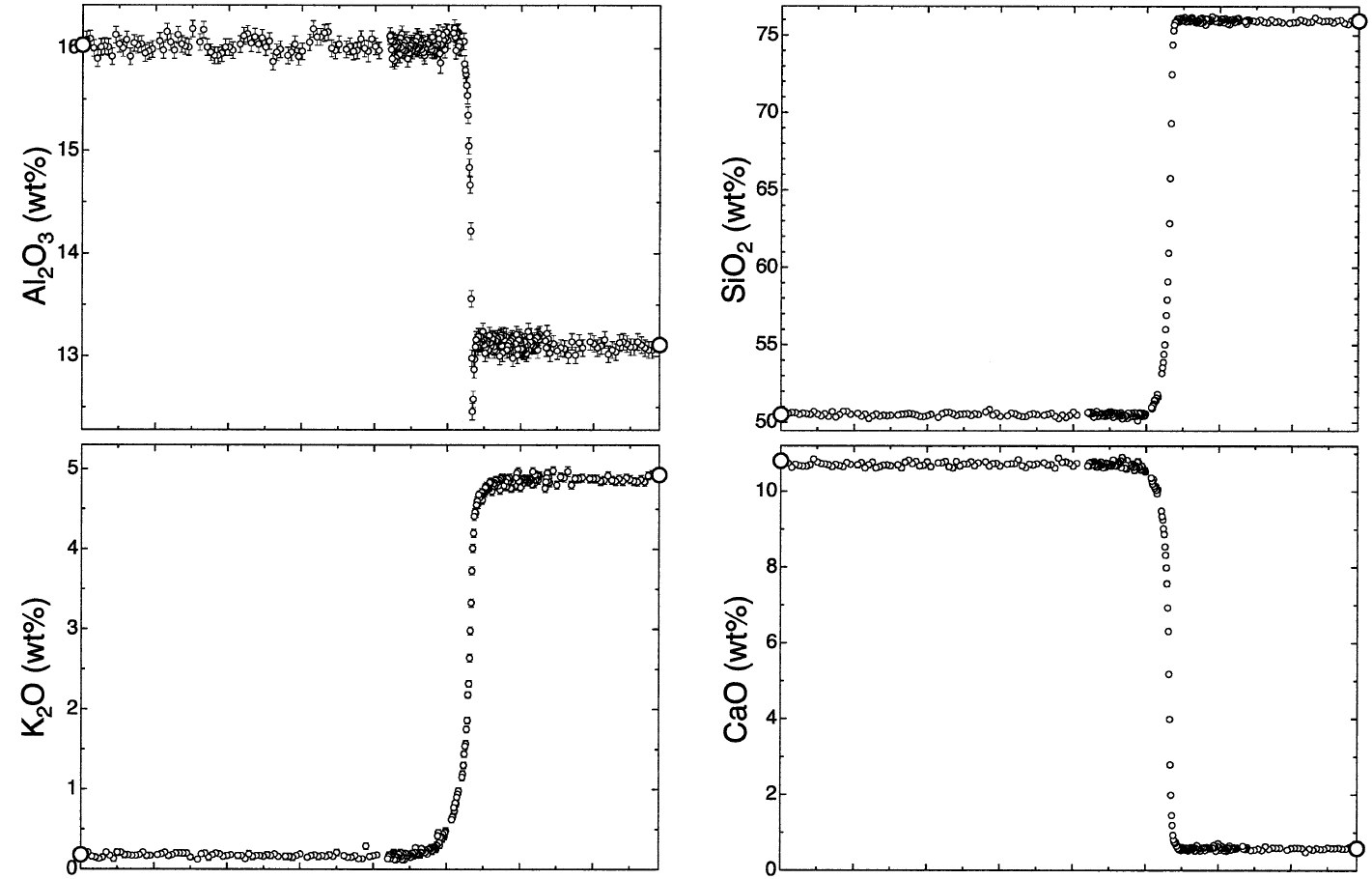 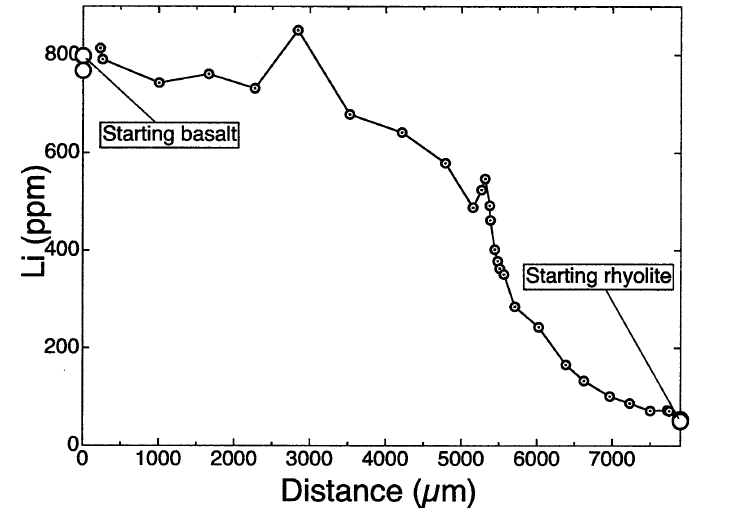 6 minutes at 1400˚C
RB-5
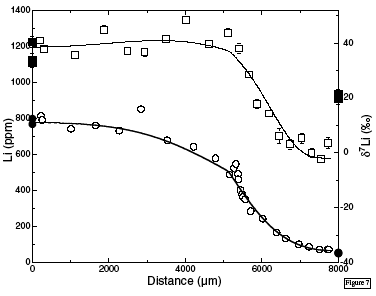 0

-20

-40
d7Li ‰
1000

800

400

200

0
Li (ppm)
Summary of Key Ideas from Experiments with Silicate liquids:

The constitutive equation for chemical fluxes involves both 
     a diffusion matrix Dij and a thermal diffusion coefficient DT.





2. When used for isotopes the chemical diffusion coefficients Dij
depend on the isotope mass in such a way that the light isotope 
diffuses faster.

3. The thermal diffusion coefficient DT depends on isotope mass 
in such a way that the heavier isotope always goes to the cold end.
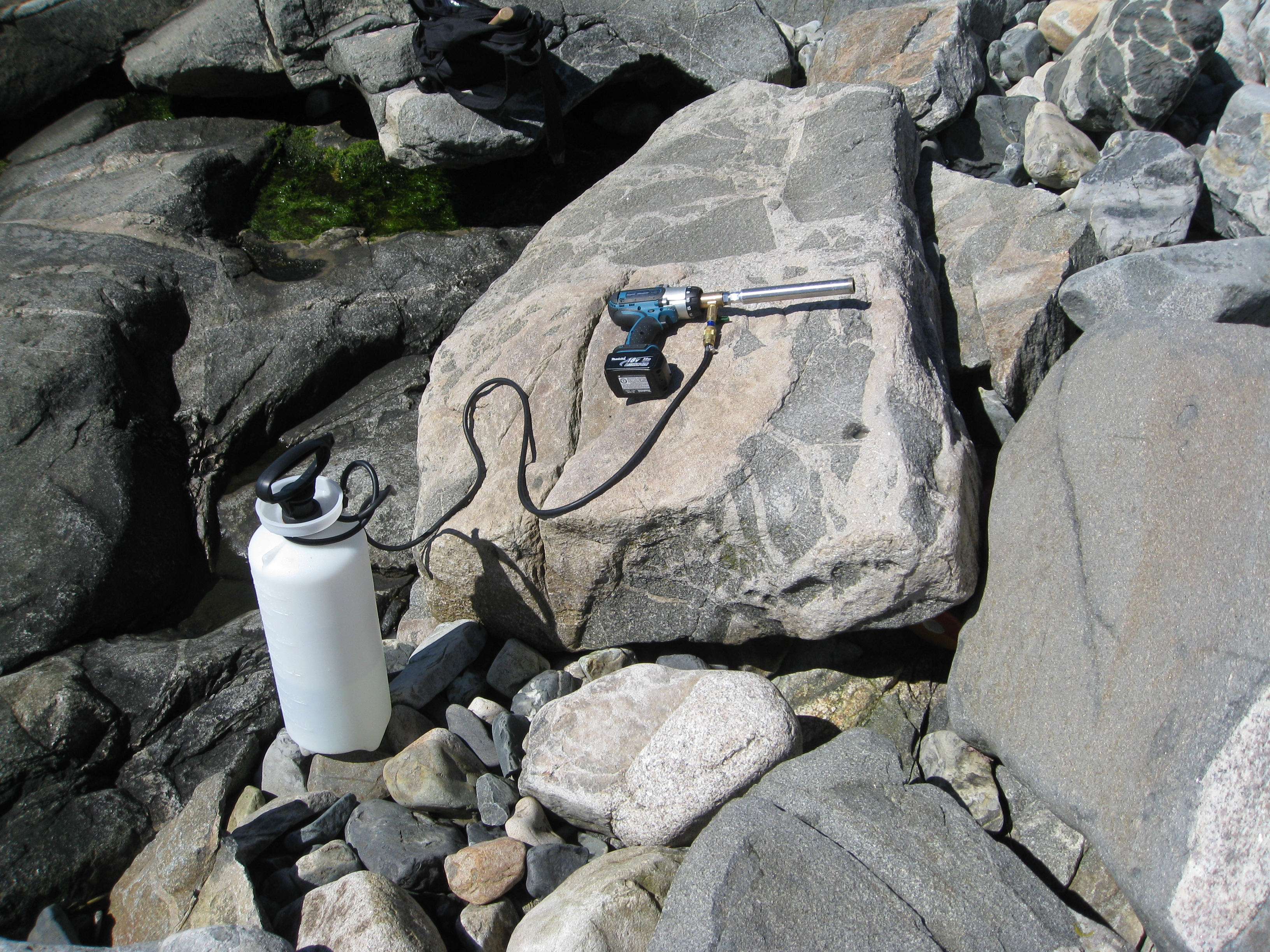 Does one find similar kinetic isotope 
fractionation by diffusion in natural 
settings ?
Vinal Cove, Vinalhaven Island in  
Penobscot Bay, Maine
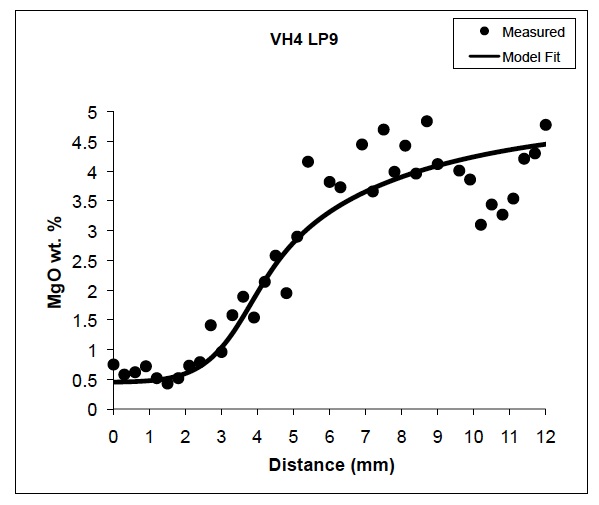 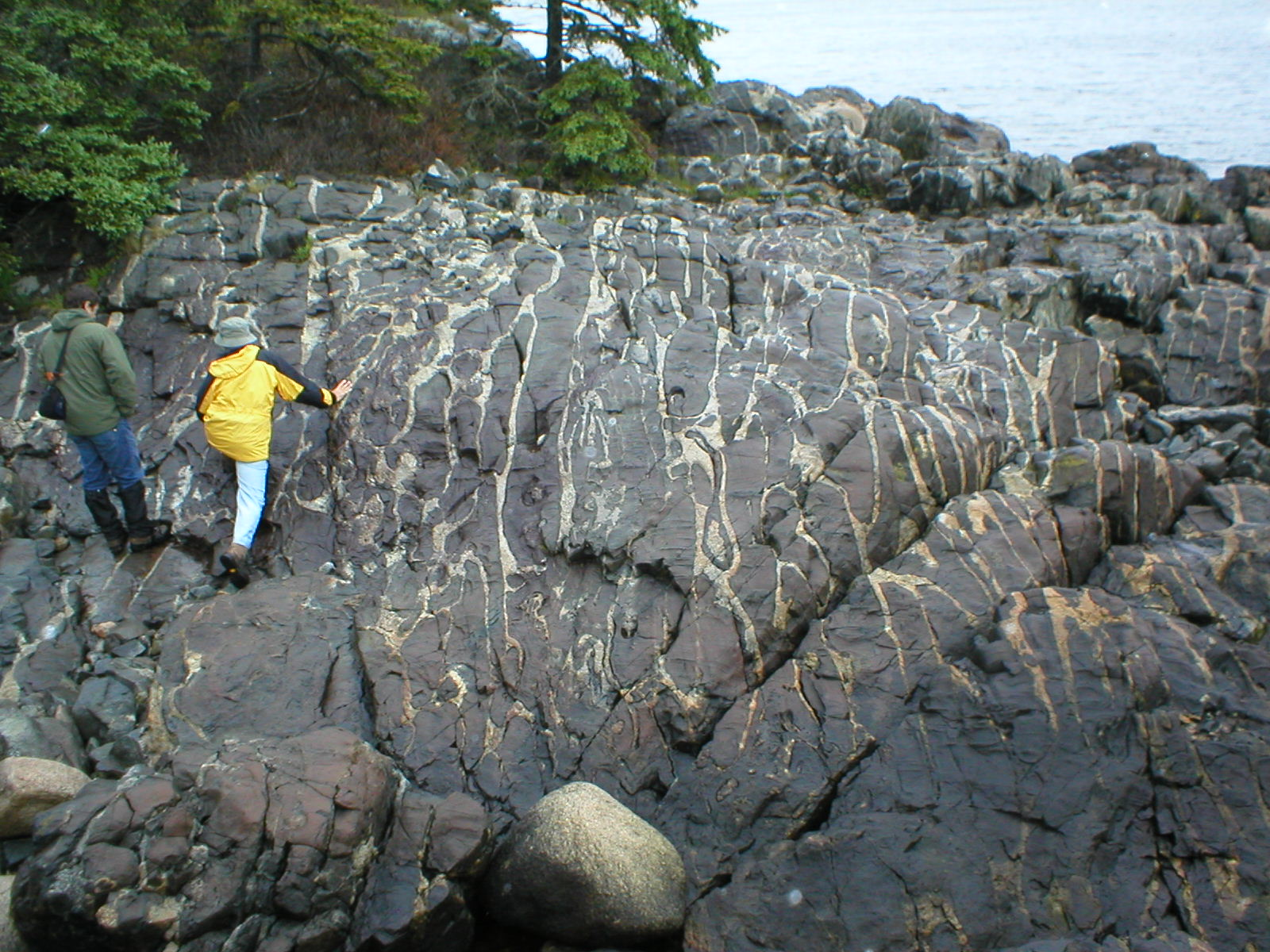 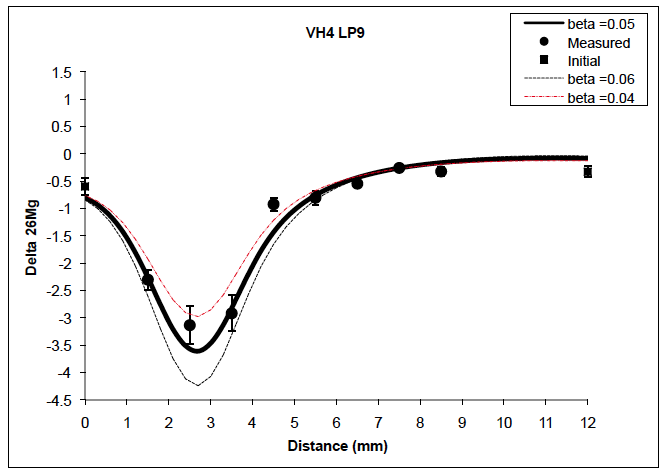 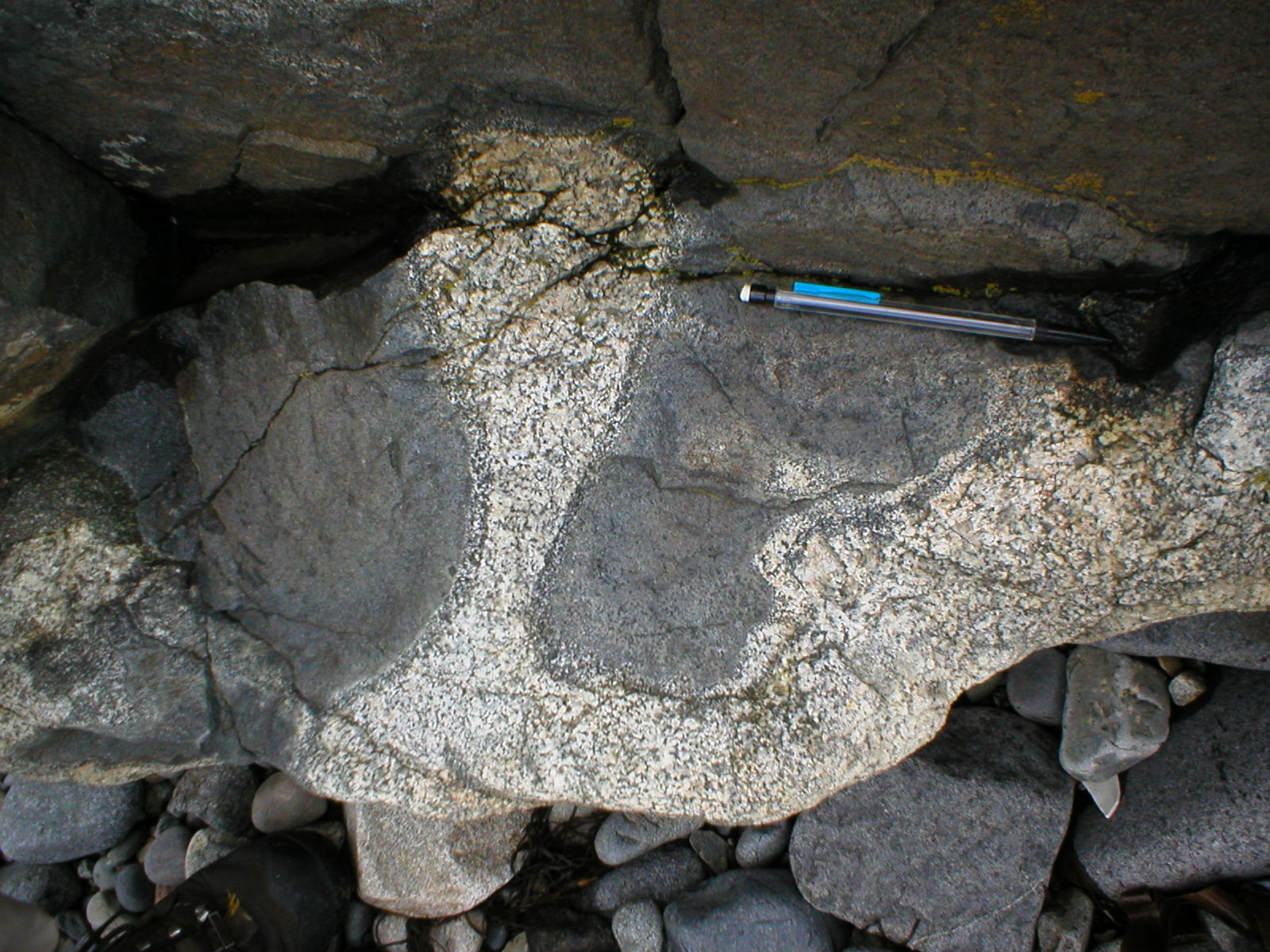 Fit using same
b as lab case
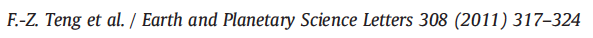 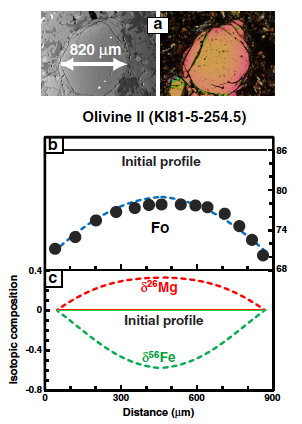 Olivine: Mg2SiO4 +Fe2SiO4
                      (forsterite)    (fayalite)
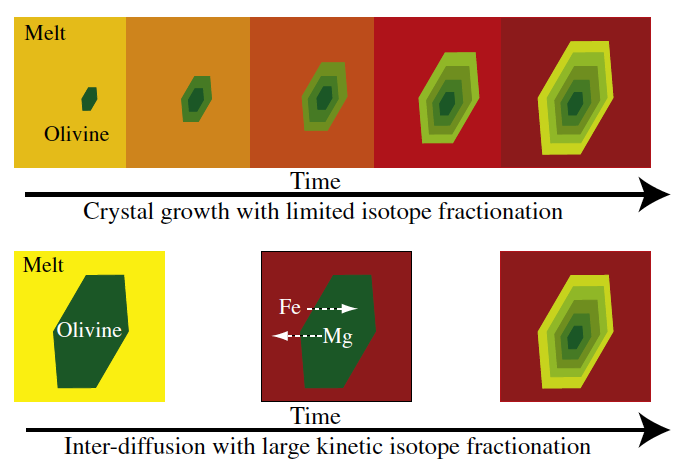 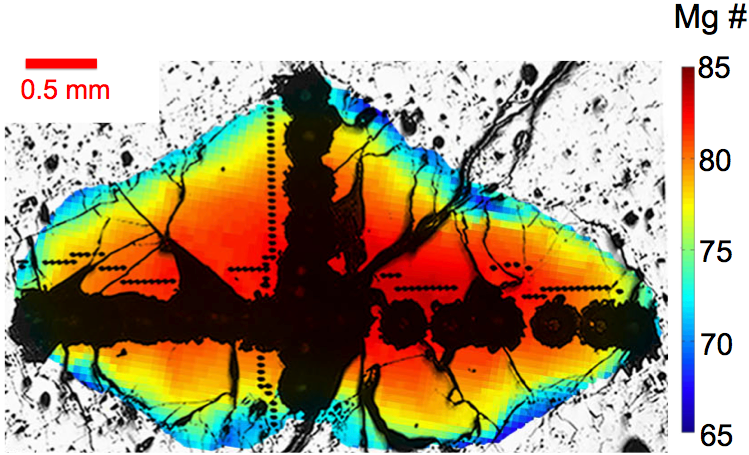 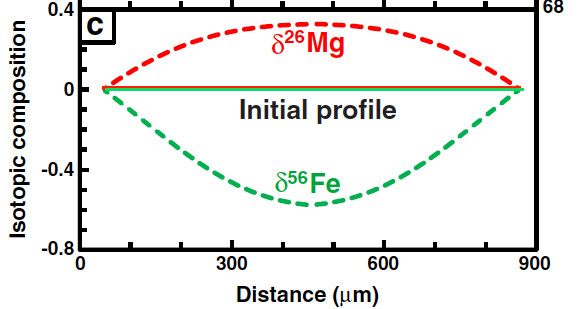 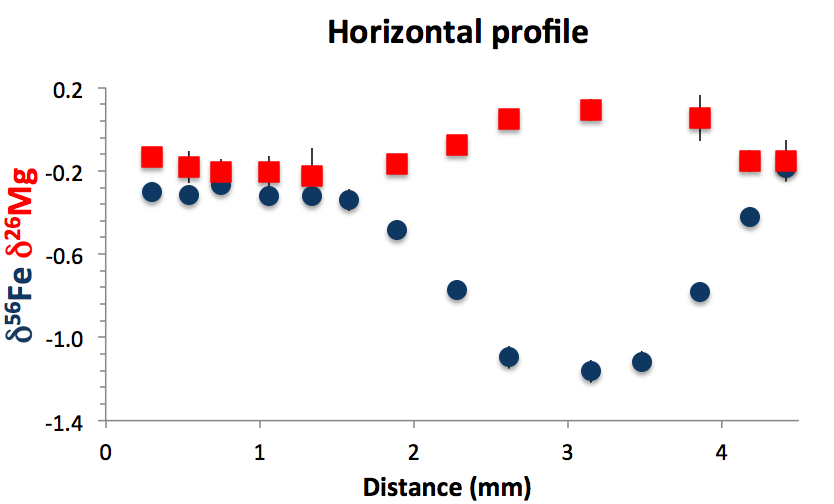 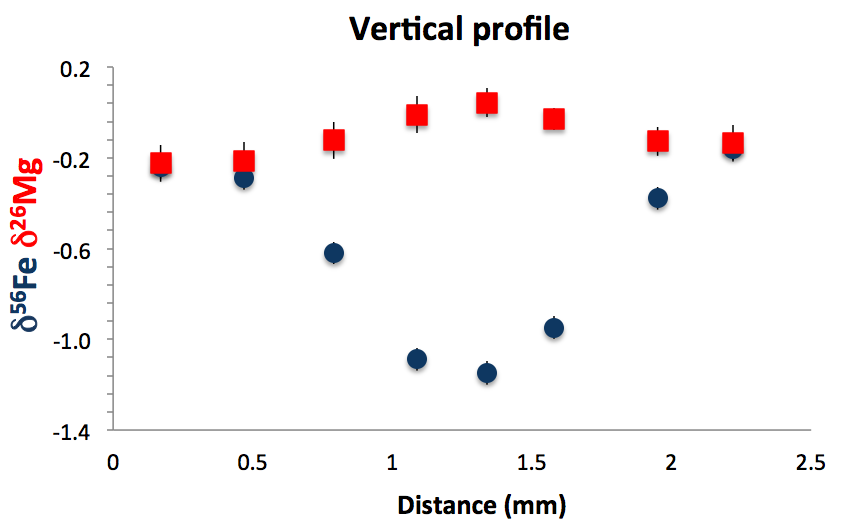 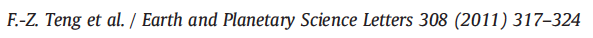 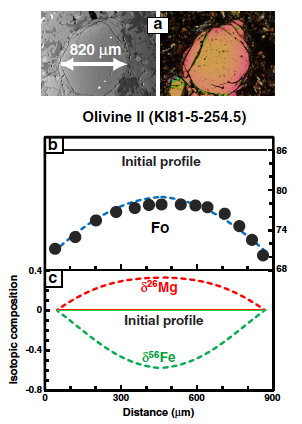 Olivine: Mg2SiO4 +Fe2SiO4
                      (forsterite)    (fayalite)
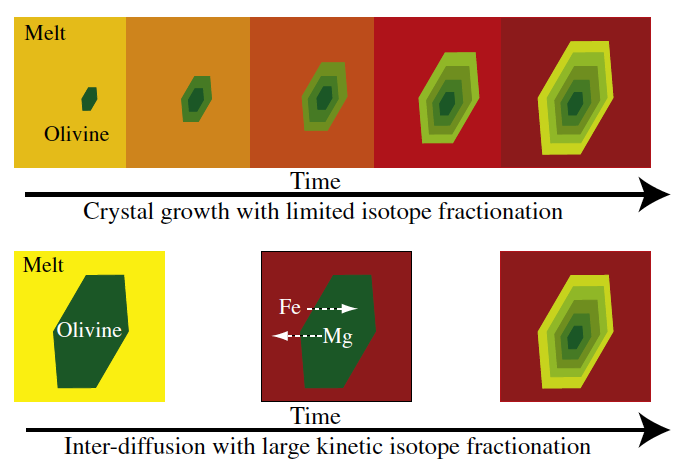 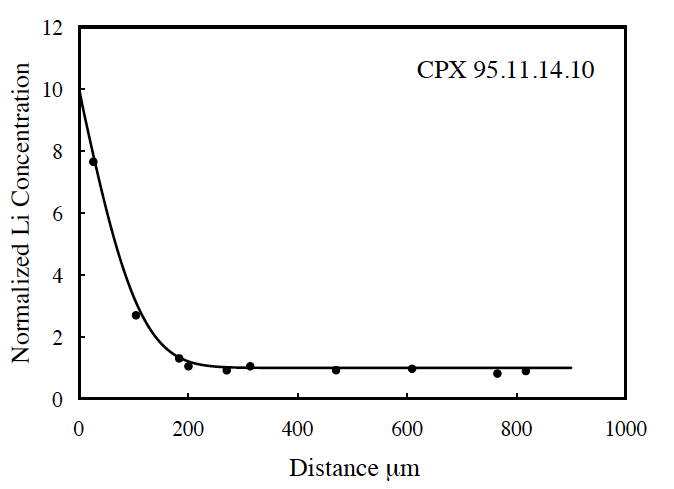 Parkinson et al. (2007)

Clinopyroxene grain from 
A lava flow
 Western Solomon Is.
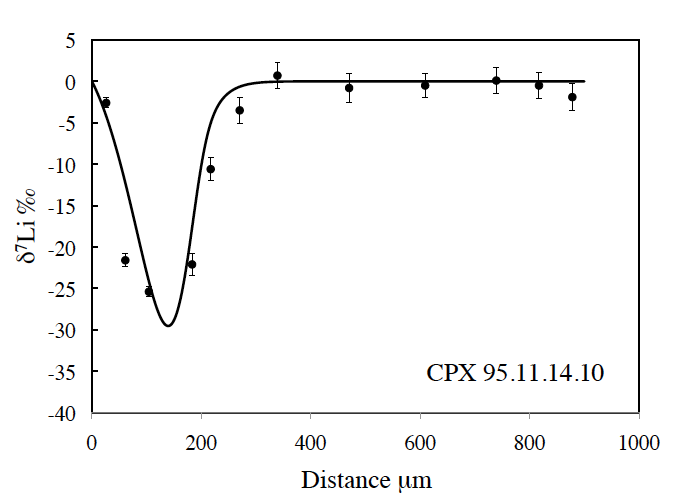 Clinopyroxene grain from a San Carlos zenolith
(Jeffcoate et al., 2007)
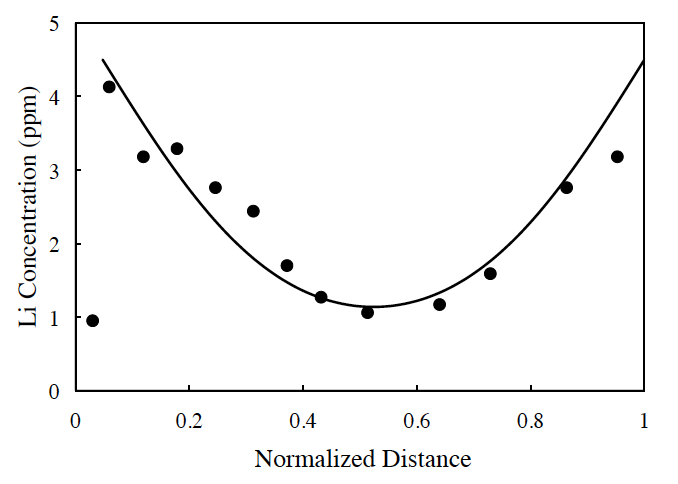 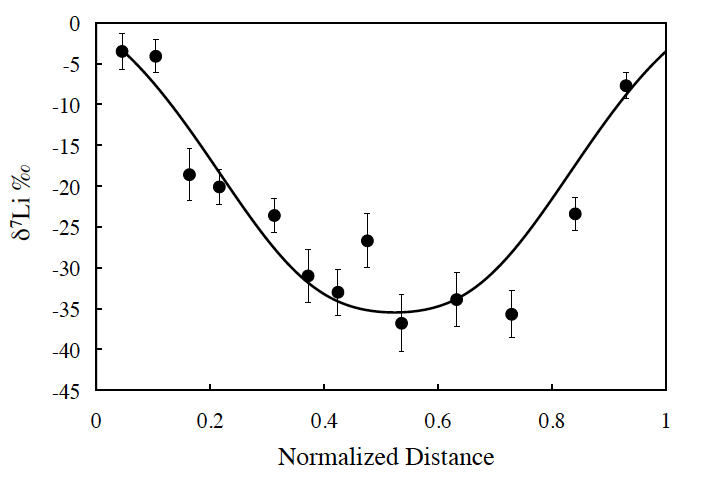 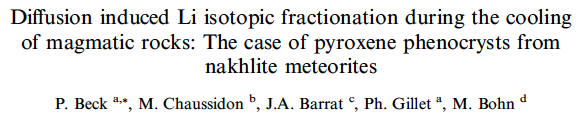 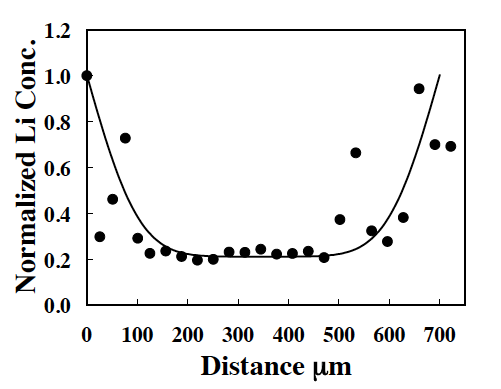 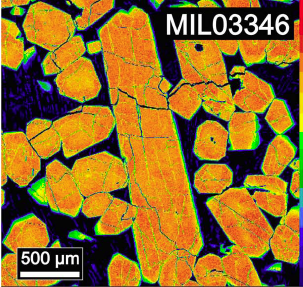 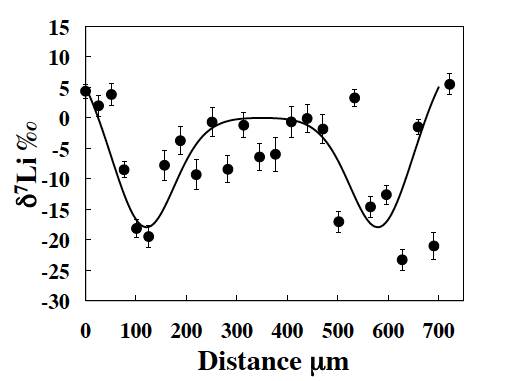 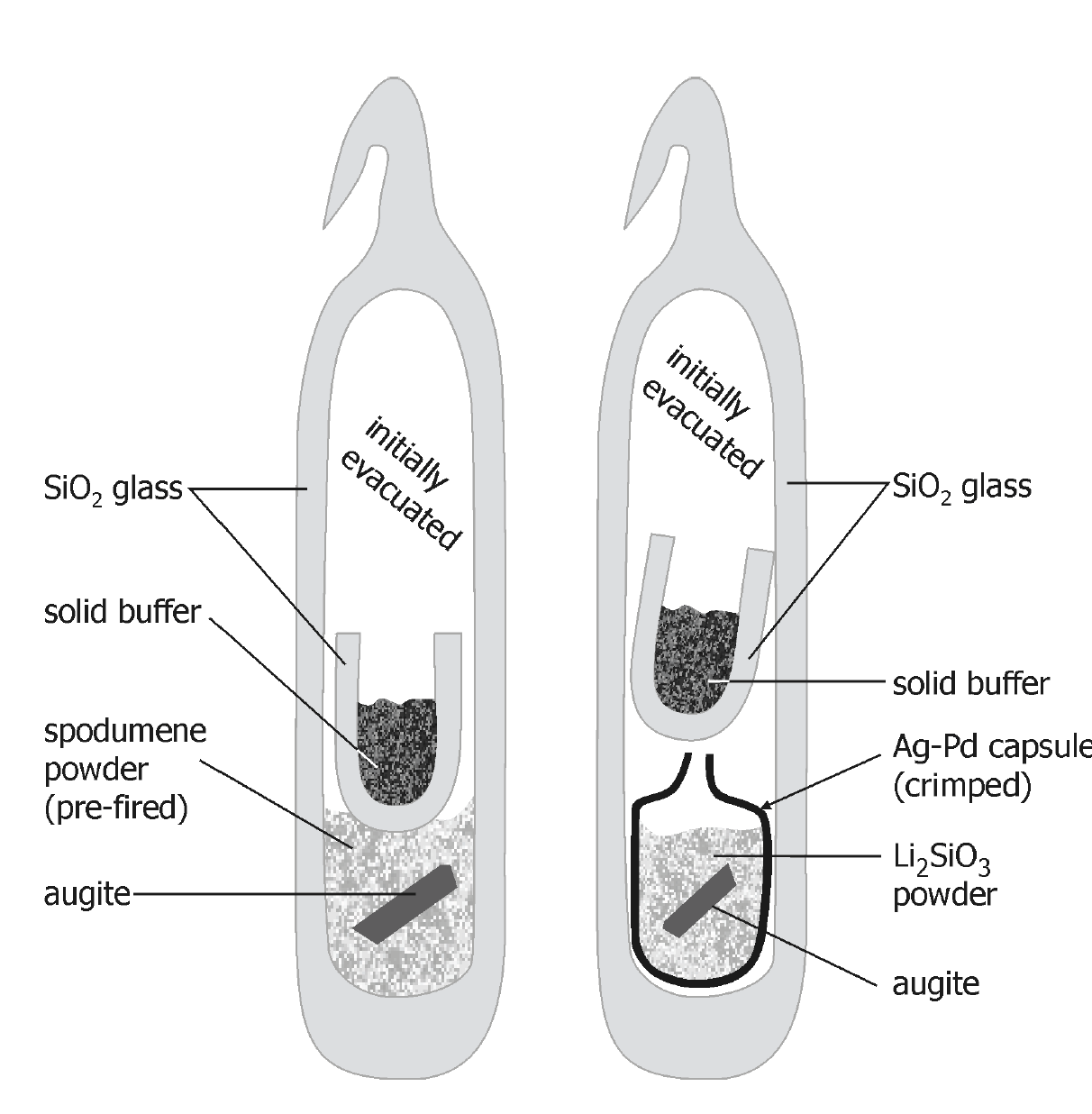 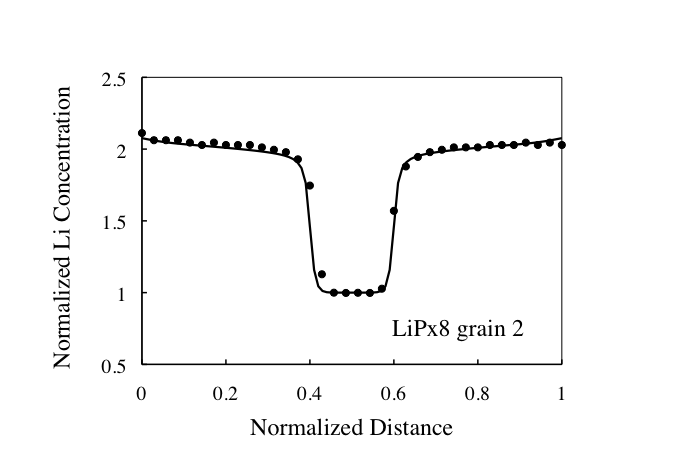 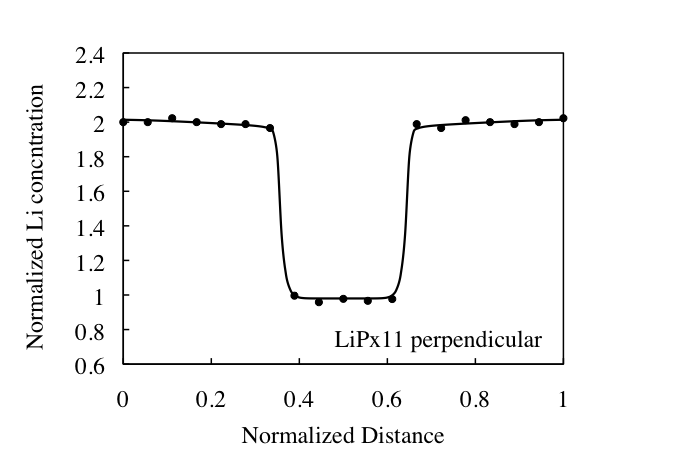 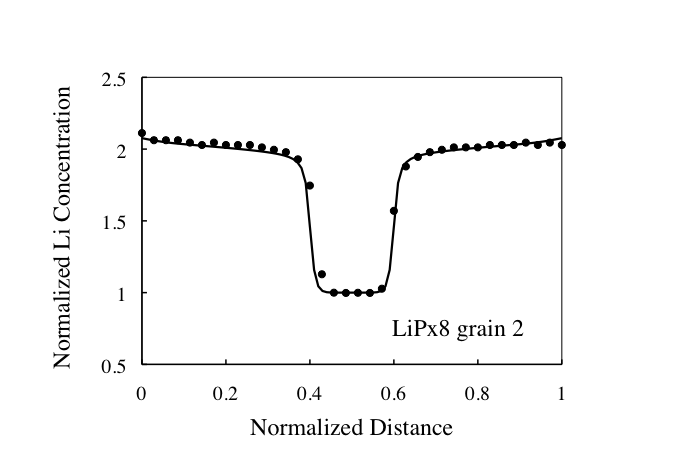 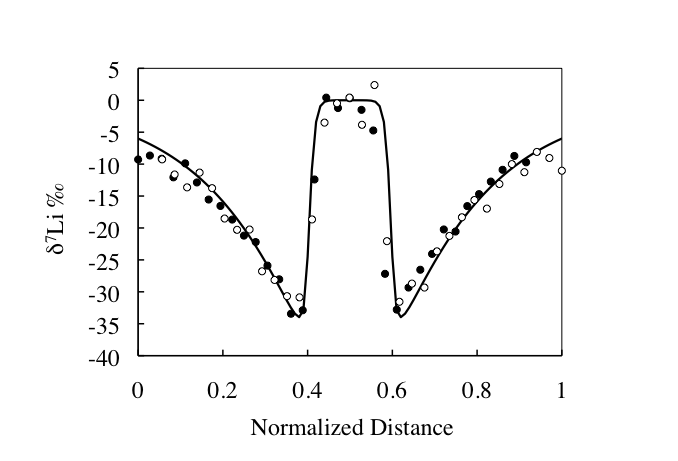 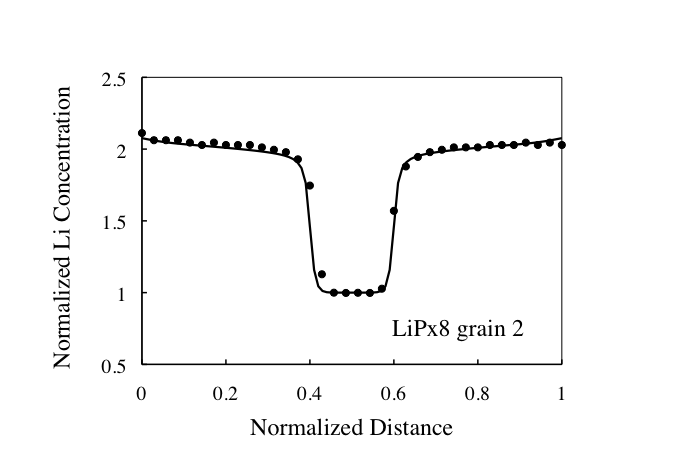 overgrowth
overgrowth
core
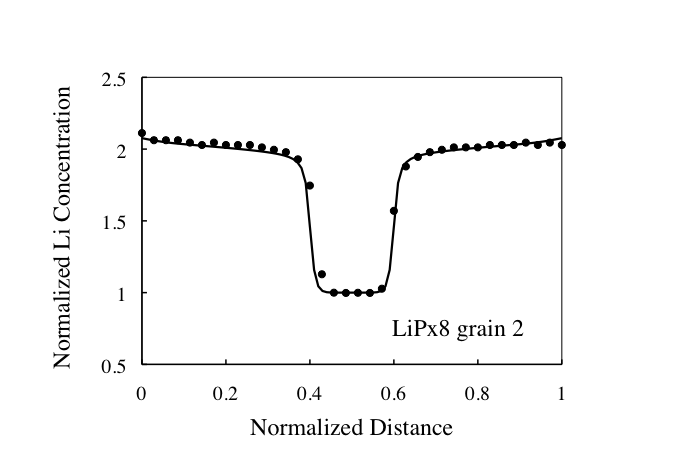 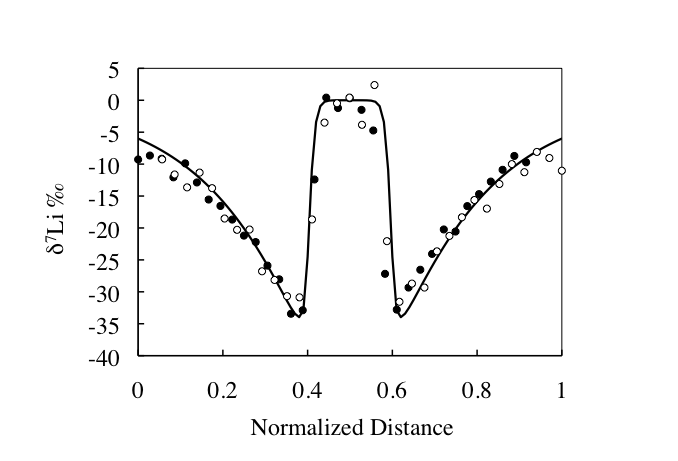 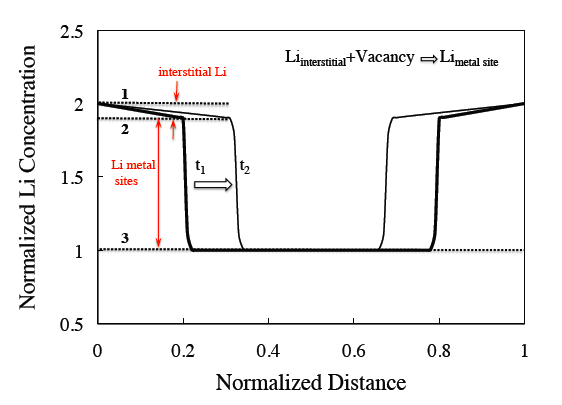 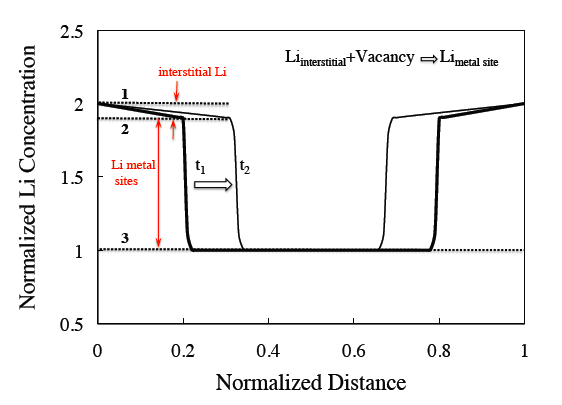 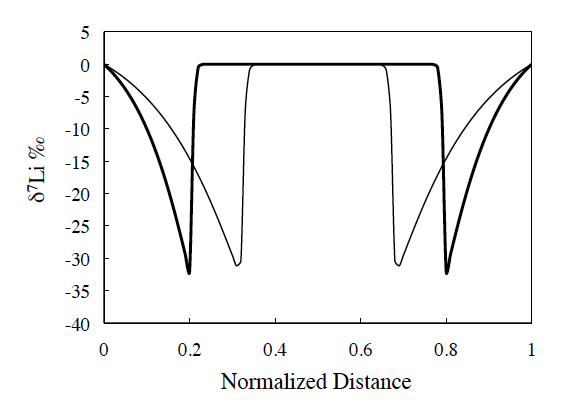 6Li

7Li
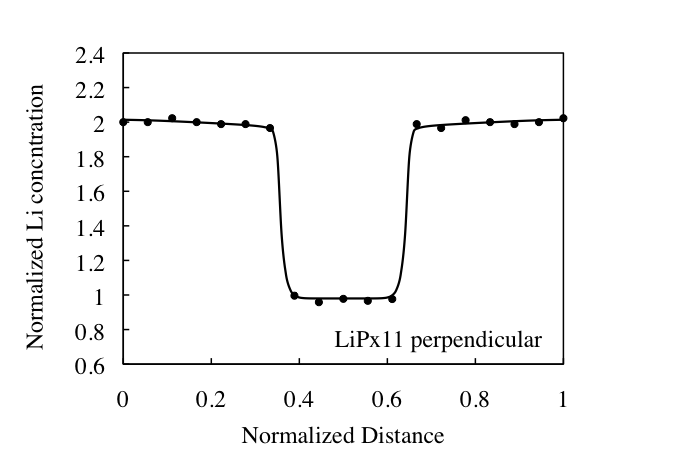 Flux of Li into the grain
with  no concentration
Gradient  ?
Richter et al. 2013
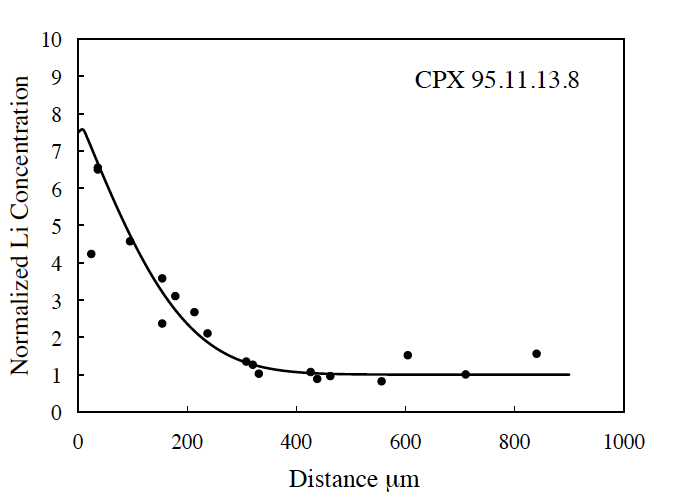 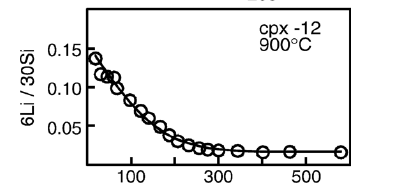 Coogan et al. (2005) experiment                     Parkinson et al. (2007) natural sample
Vinal Cove, Vinalhaven Island in  
Penobscot Bay, Maine
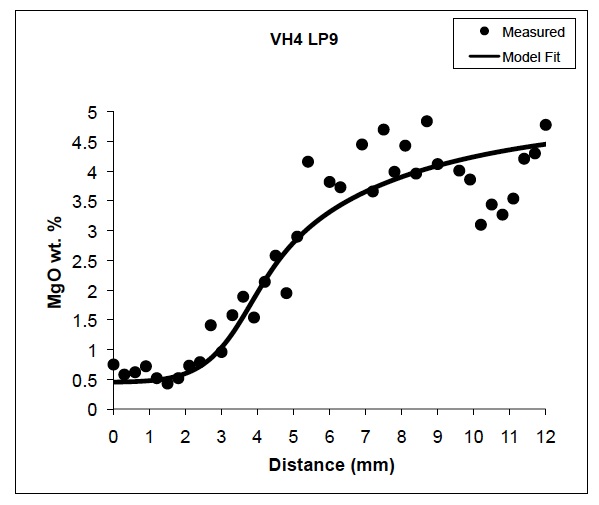 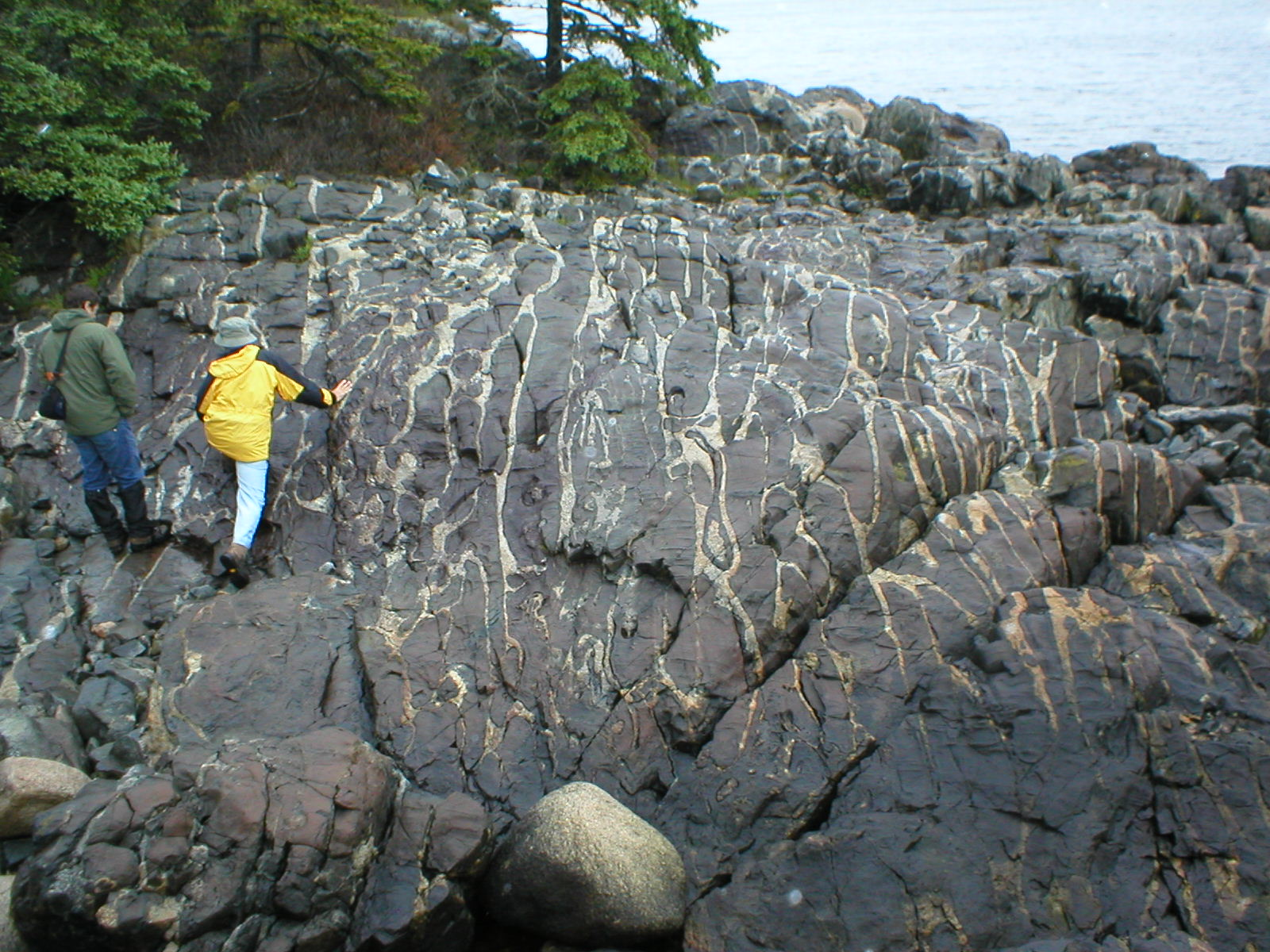 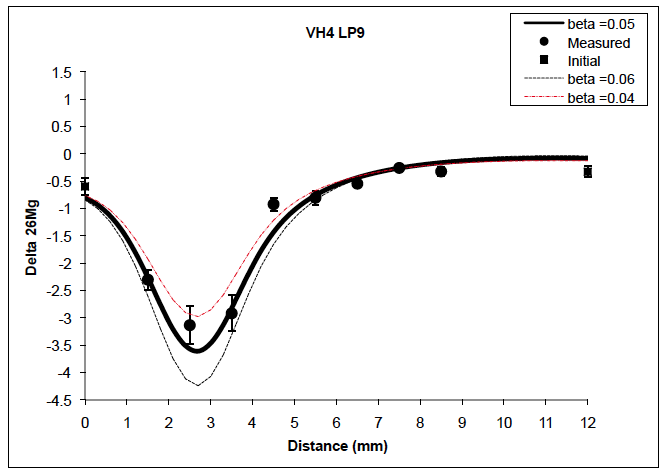 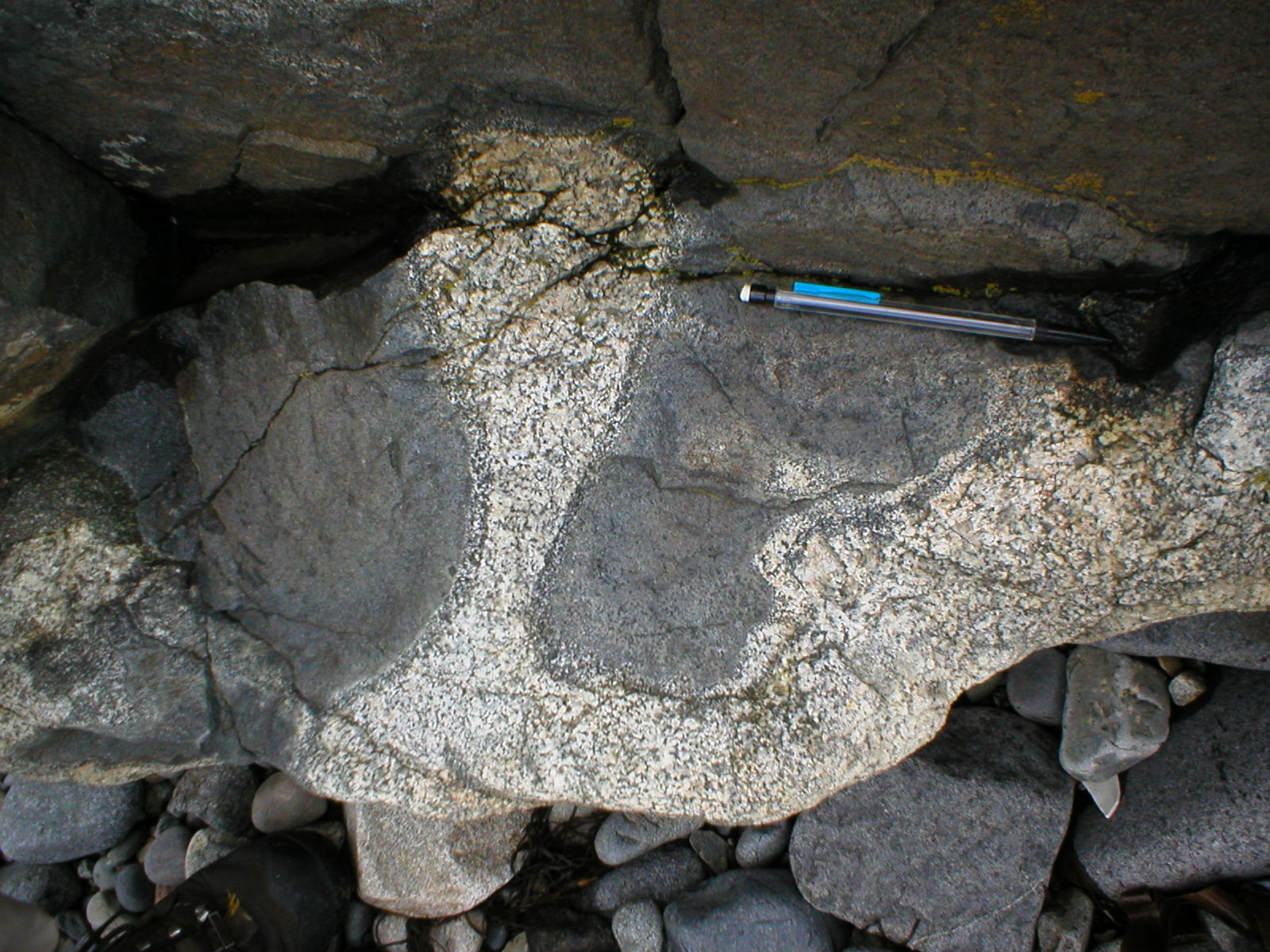 Fit using same
b as lab case
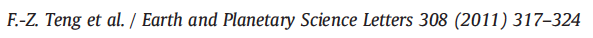 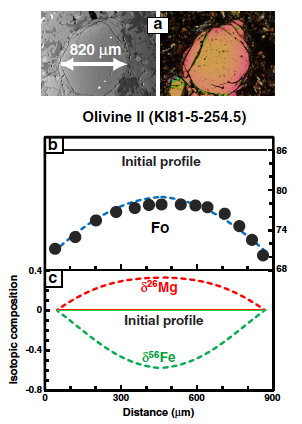 Olivine: Mg2SiO4 +Fe2SiO4
                      (forsterite)    (fayalite)
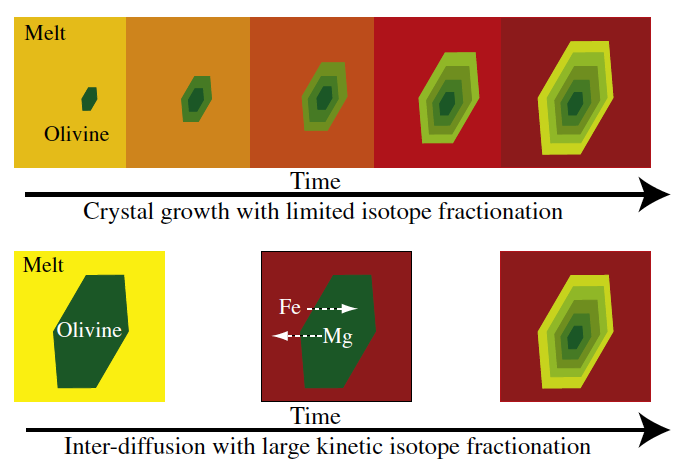 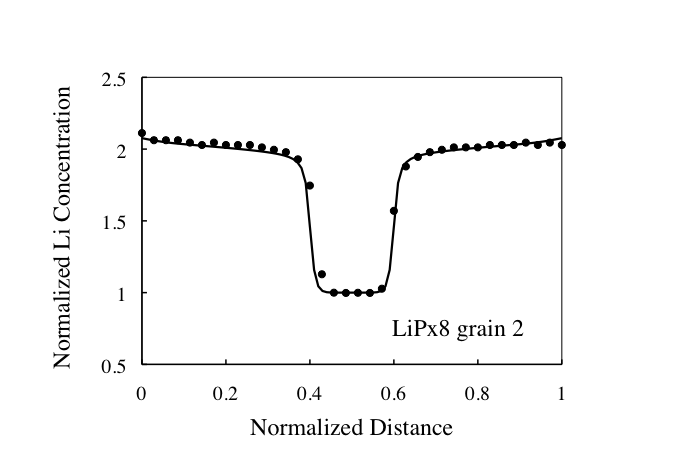 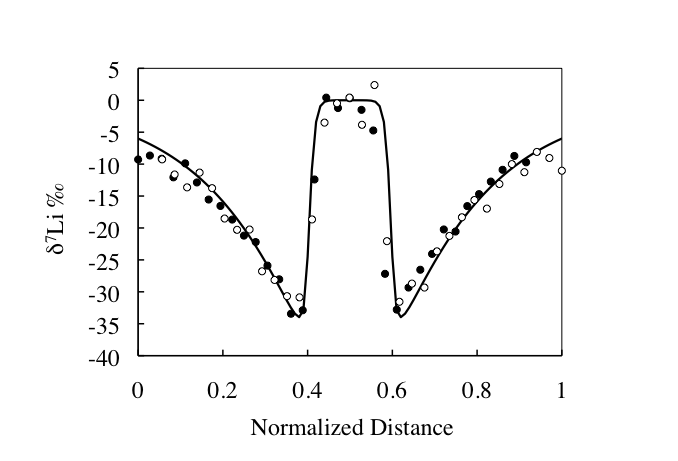 The Overall Punch Line:
Kinetic isotope fractionations are an essential 
tool for determining the process responsible 
for quenched chemical gradients or mineral zoning. 

							and 

Only when the gradients or zoning are shown
to be due to diffusion can they be used to give
a measure of time and cooling rates.
“Here I present experimental data showing that, between and basic and acidic silicate melt,
Isotopic exchange proceeds much more quickly than chemical homogenization.” 


Richter F.M. (1993) A method for determining activity-composition relations using chemical
	diffusion in silicate melts, Geochim. Cosmochim. Acta  57, 1-14.
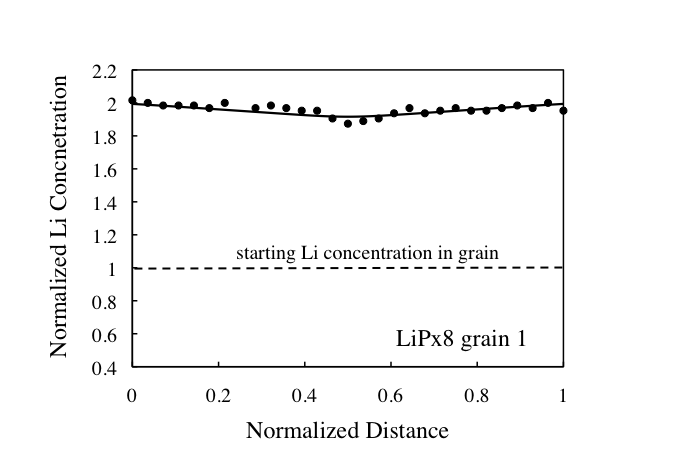 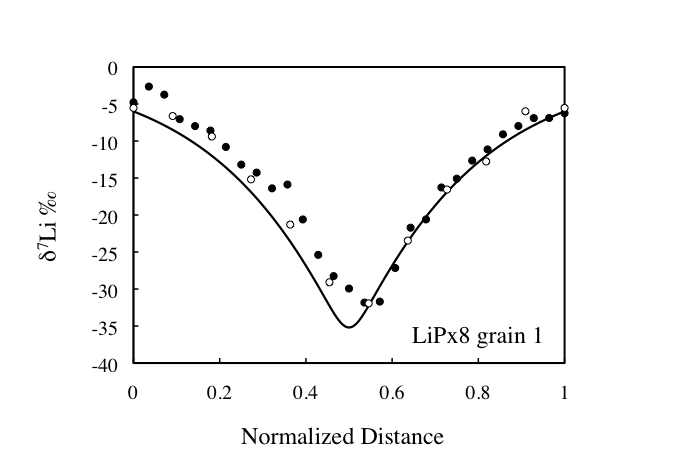